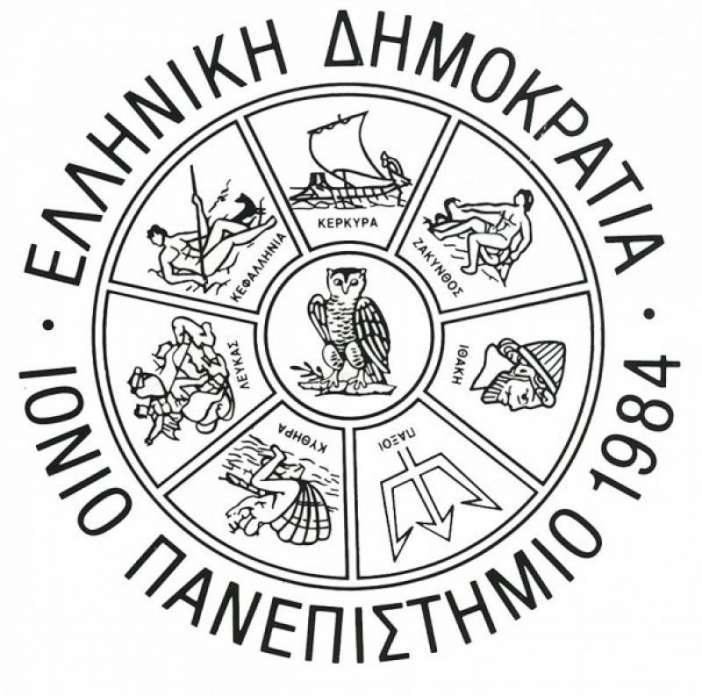 Ειδικά θέματα Διδακτικής της Πληροφορικής
7η Εβδομάδα
Got TPACK?
Σπύρος Δουκάκης
sdoukakis@ionio.gr
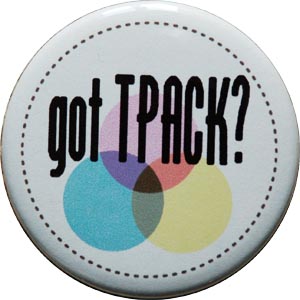 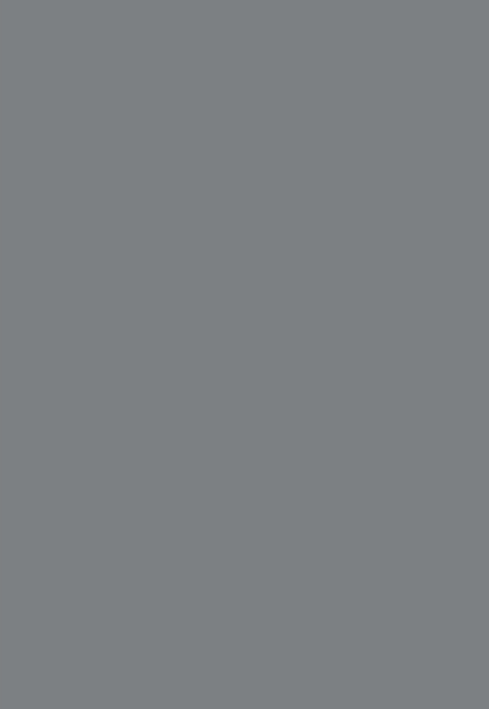 Ανακεφαλαίωση
Σ
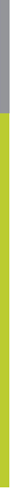 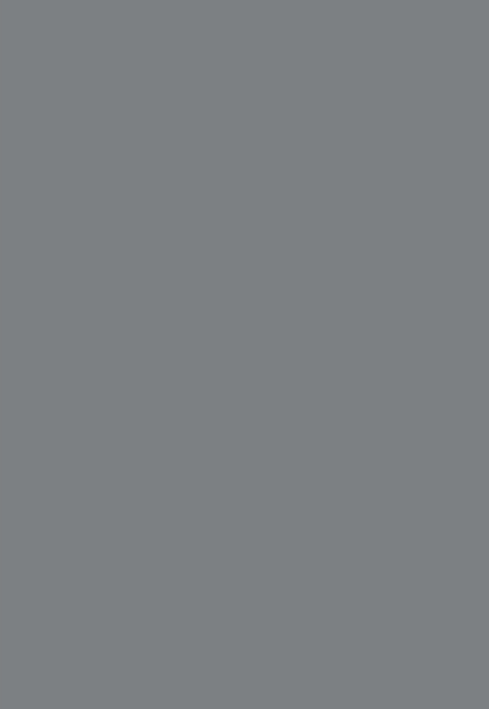 Η διδασκαλία με τη χρήση της τεχνολογίας
Σ
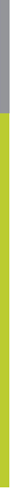 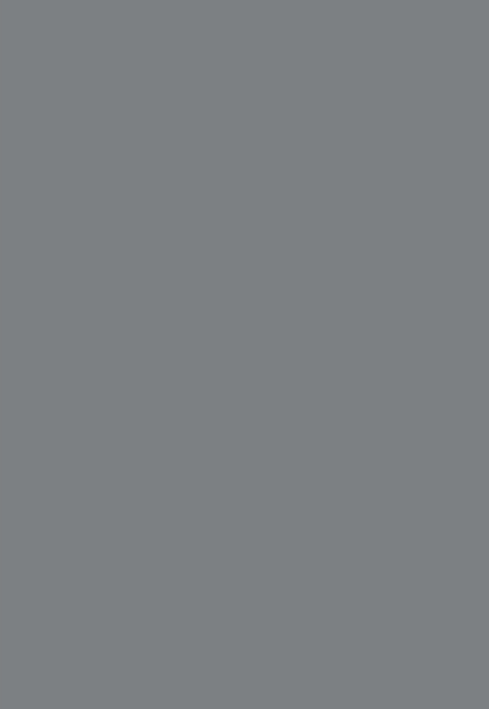 Παιδαγωγική
Pedagogy
Περιεχόμενο
Content
…είναι πολύπλοκη
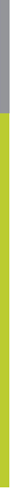 Αφού
Τεχνολογία
Technology
C,
T
P,
είναι μπερδεμένα!

(χωρίς να ξεχνάμε τις τομές μεταξύ τους)
Ξέχασε να μας τα εξηγήσει… οπότε το έκανα εγώ
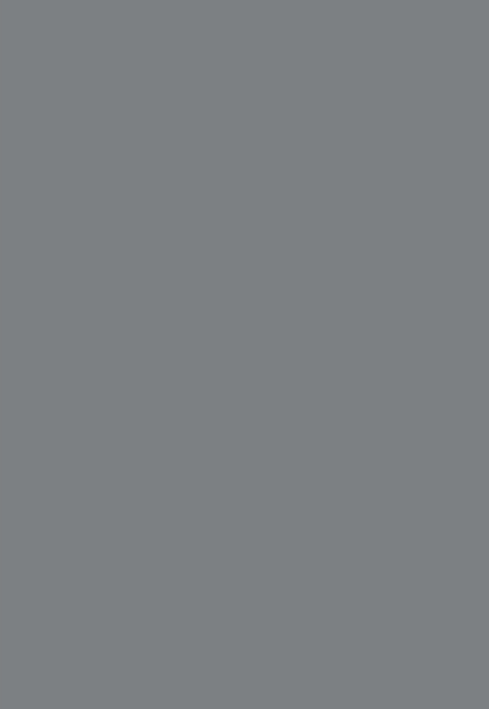 Με ατέλειες και 
ορισμένες φορές
αντιφατικές πληροφορίες
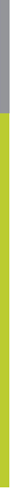 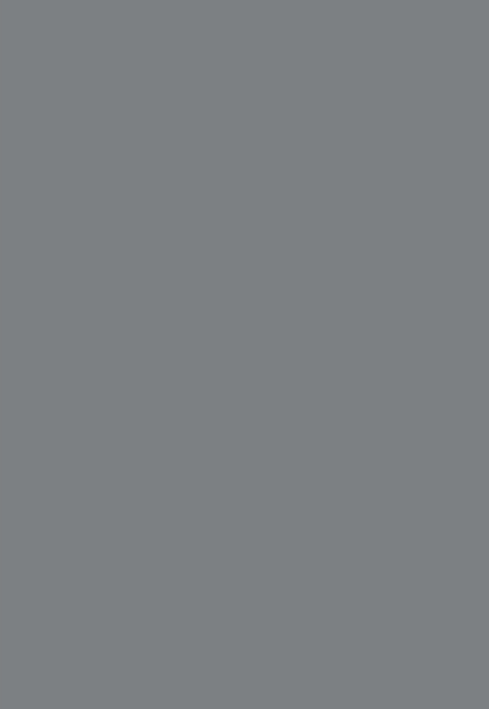 Τρόποι Αντιμετώπισης
και
Λύσεις
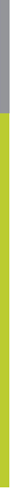 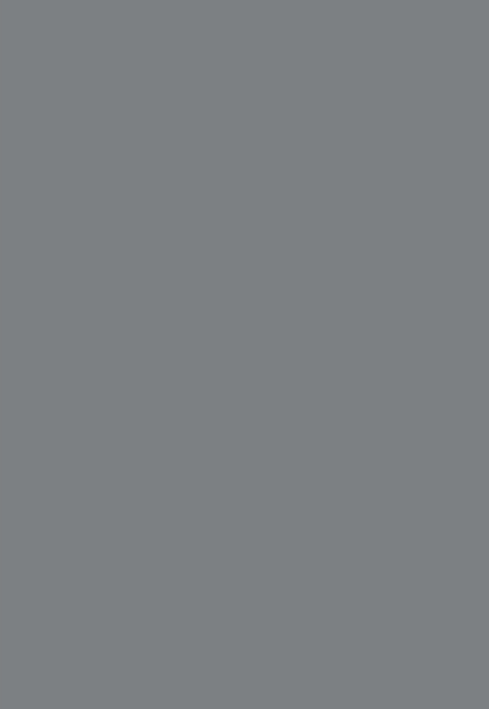 Δεν υπάρχει σωστό ή λάθος
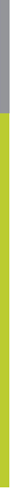 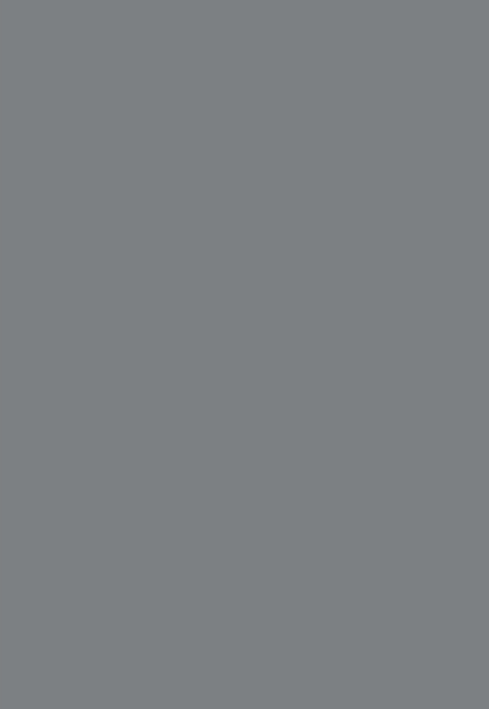 Αλλά 
καλό ή κακό
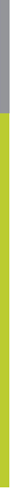 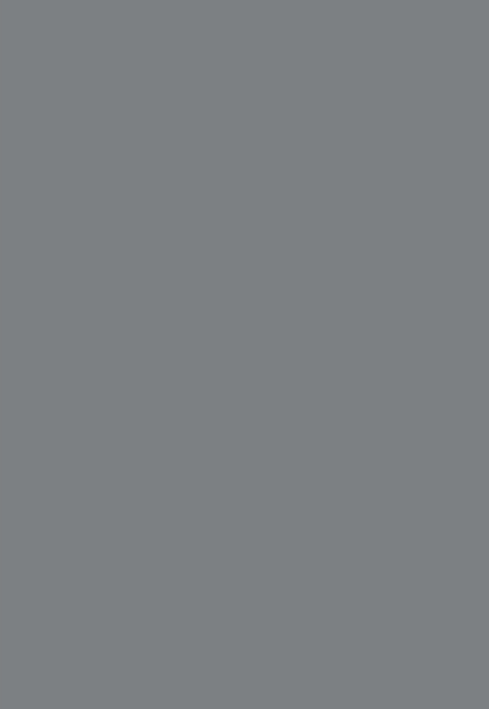 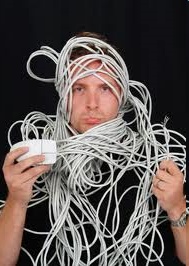 Και είναι βέβαιο
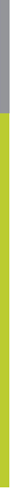 Ότι κάθε λύση
θα οδηγήσει σε
νέο πρόβλημα
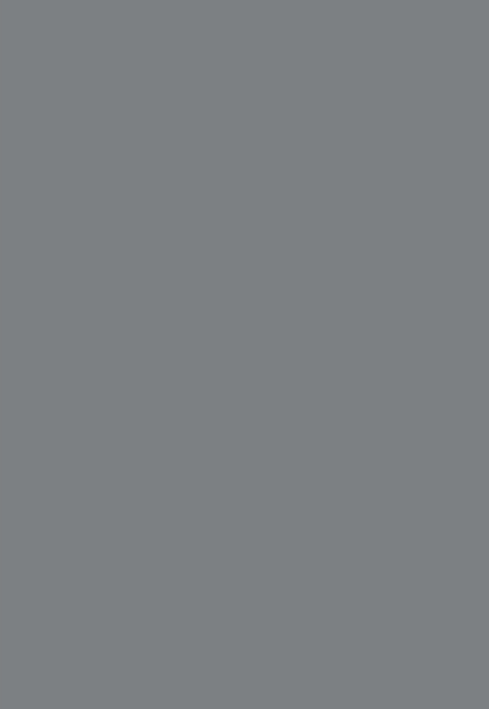 Ποια είναι η λύση;
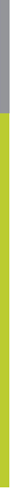 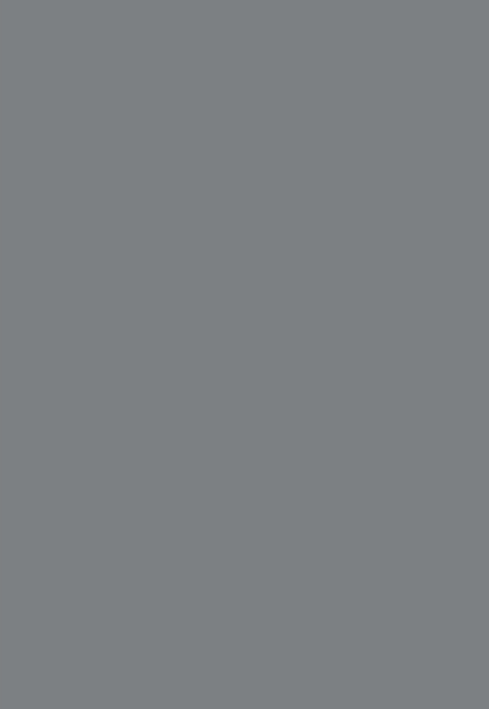 Οι παραδοσιακές προσεγγίσεις δέχονται έντονη κριτική…
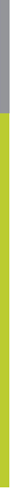 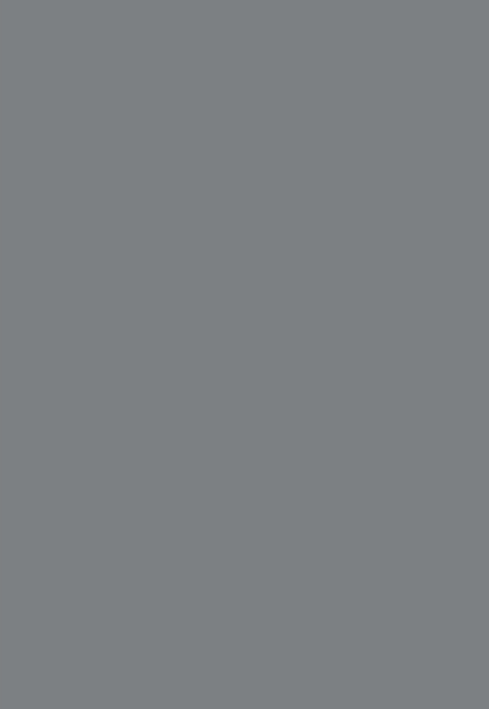 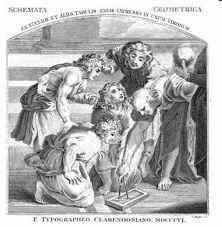 Ουκ έστιν βασιλική ατραπός επί της διδασκαλίας
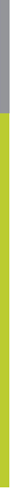 Ο Ευκλείδης μίλησε για τη γεωμετρία…
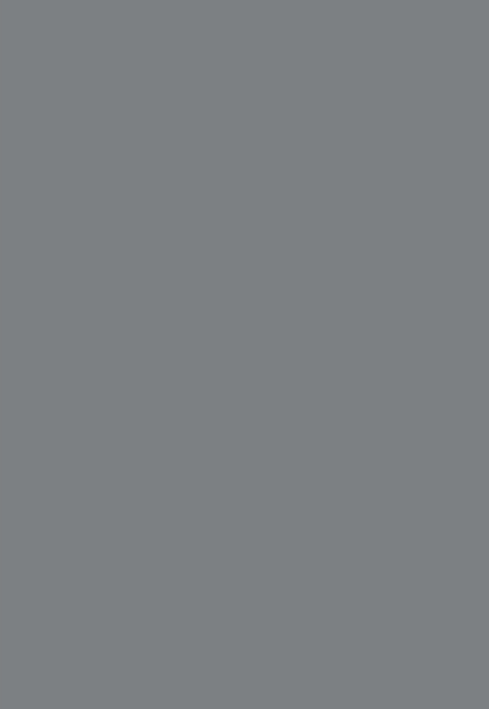 Βασιλική ατραπός επί της διδασκαλίας
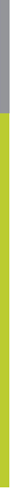 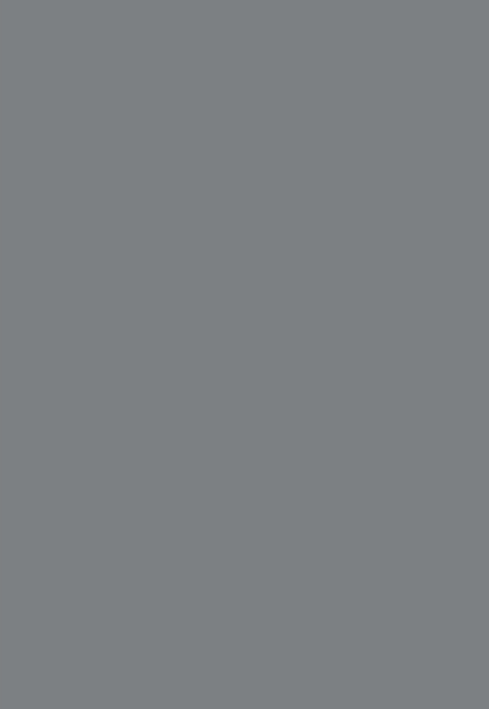 Επιστρέφω στο 2ο μέρος του ρεφρέν
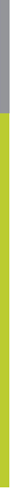 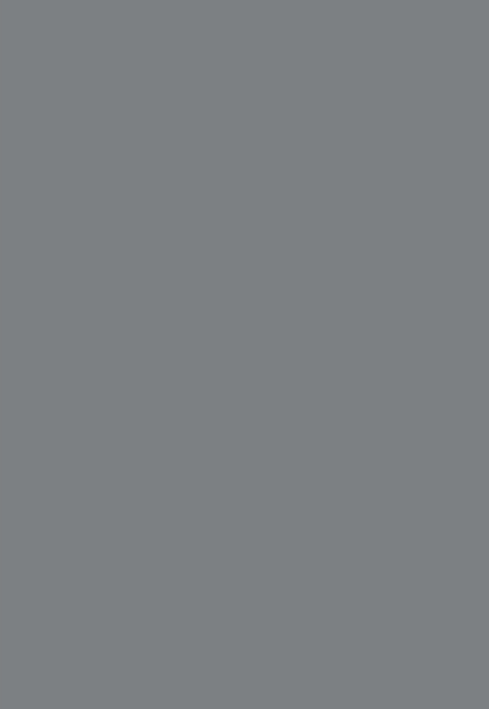 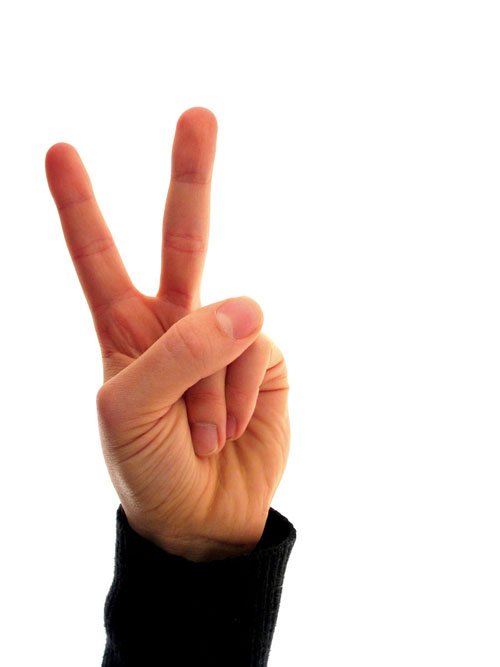 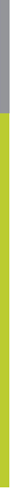 Τέτοιου είδους
προβλήματα απαιτούν
ΔΗΜΙΟΥΡΓΙΚΕΣ
λύσεις
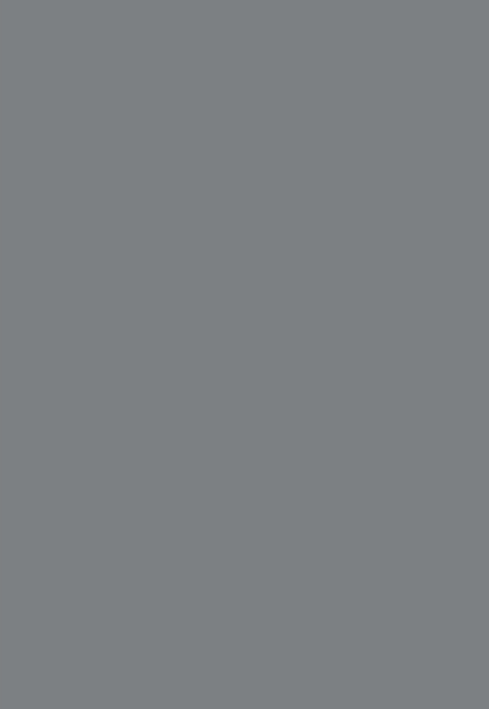 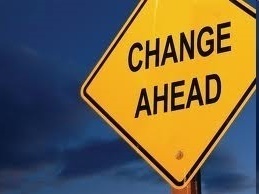 Αλλαγή
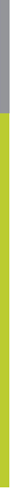 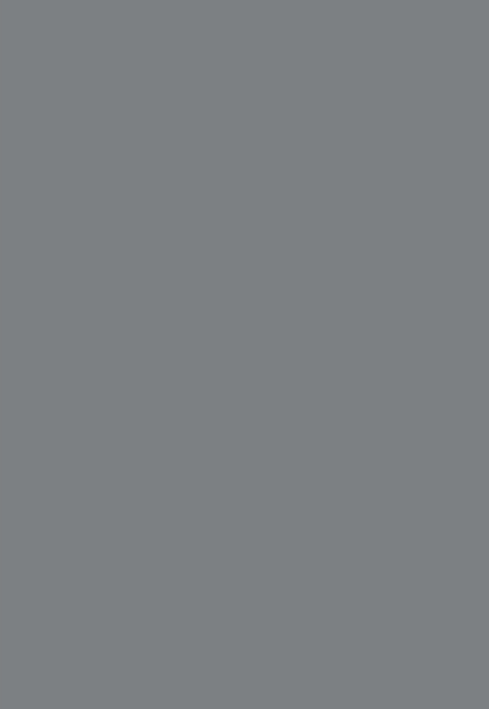 Αλλά τι είναι η δημιουργικότητα;
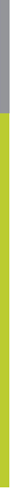 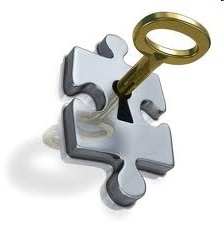 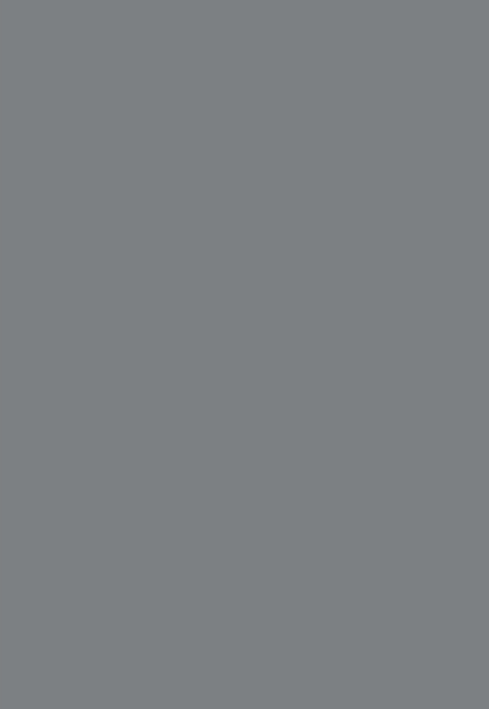 Εύκολα την αναγνωρίζεις, αλλά δύσκολα την ορίζεις
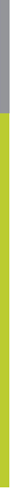 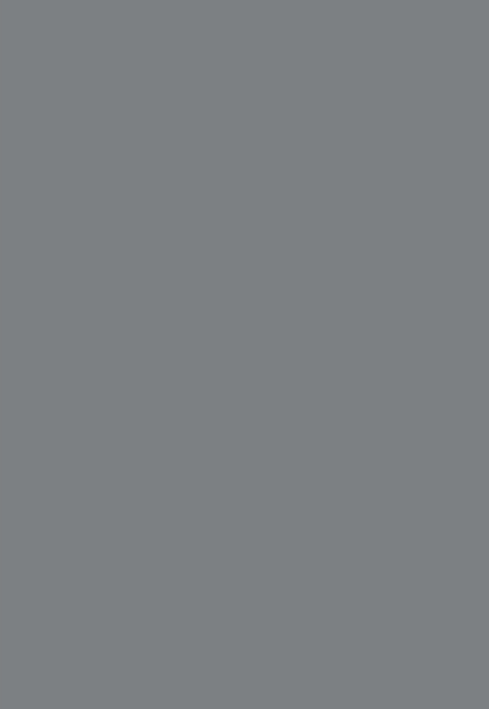 Παραδείγματα

Μικρής και μεγάλης δημιουργικότητας
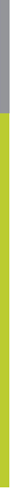 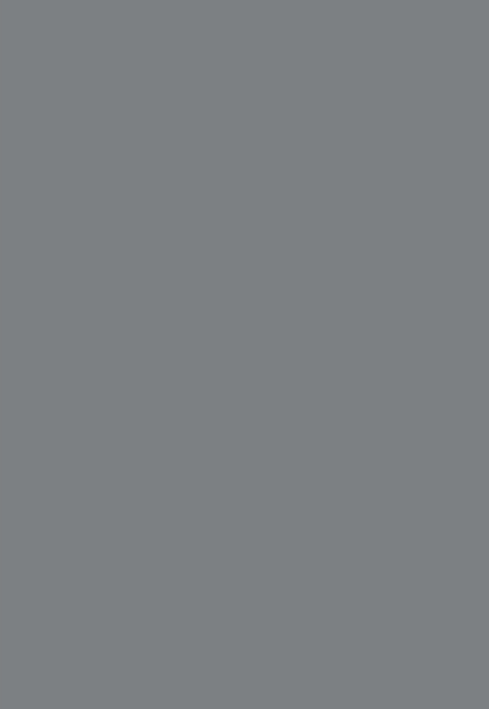 Σχεδιασμός της διδασκαλίας
Σύμφωνα με τον Gagné
Προφορικές Πληροφορίες

Νοητικές Δεξιότητες

Γνωστικές Στρατηγικές

Κινητικές Δεξιότητες

Καλλιέργεια Στάσεων και Συμπεριφορών
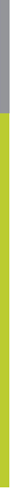 Γνωστικοί, συναισθηματικοί και ψυχοκινητικοί στόχοι
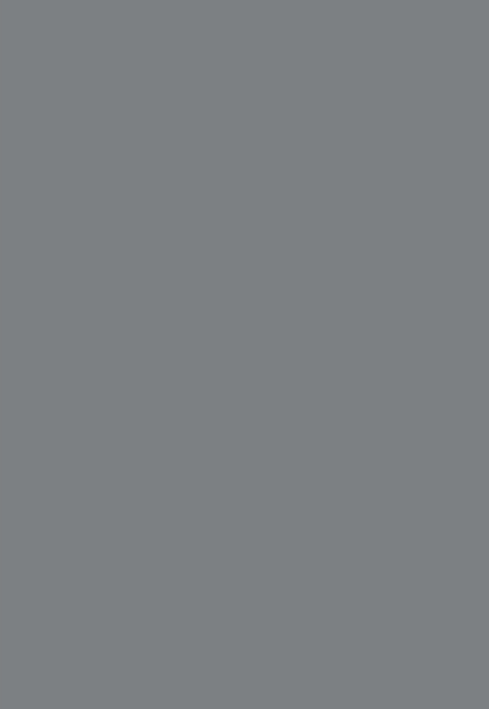 Σχεδιασμός της διδασκαλίας
Επιλογή
Μαθησιακοί στόχοι
Μαθησιακών στόχων
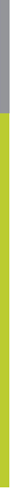 Παιδαγωγικής προσέγγισης
Παιδαγωγική προσέγγιση
Απόφαση
Επιλογή
Δραστηριότητες
Δραστηριότητες
Δραστηριοτήτων
Αξιολόγηση
Επιλογή
Διαμορφωτικής & Τελικής Αξιολόγησης
Επιλογή
Εργαλεία
Εργαλείων
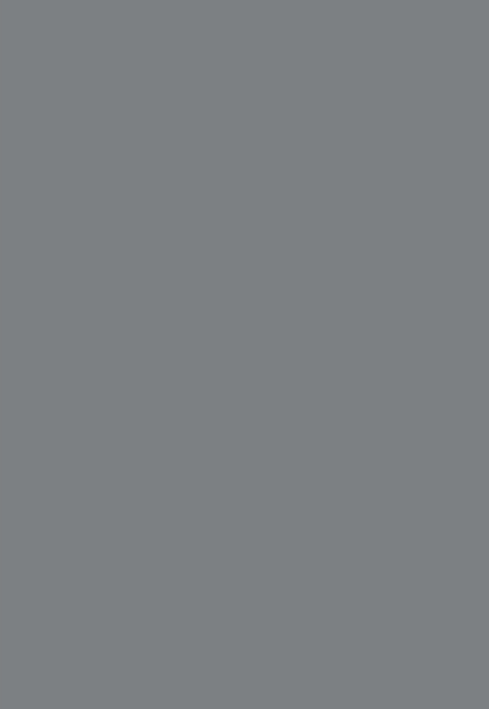 Πορεία της διδασκαλίας
Πορεία Διδασκαλίας
Χρονική και Λογική Σειρά
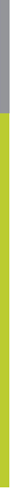 Διδακτικών και
 Μαθησιακών Δραστηριοτήτων
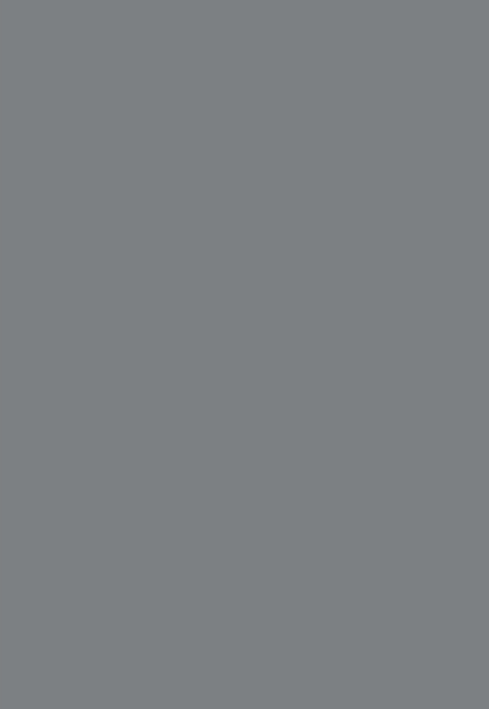 Πορεία της διδασκαλίας
Πορεία Διδασκαλίας
Ελεύθερο σχήμα
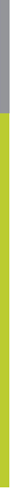 Ο εκπαιδευτικός προσδιορίζει
τις φάσεις και το χρονοπρογραμματισμό τους
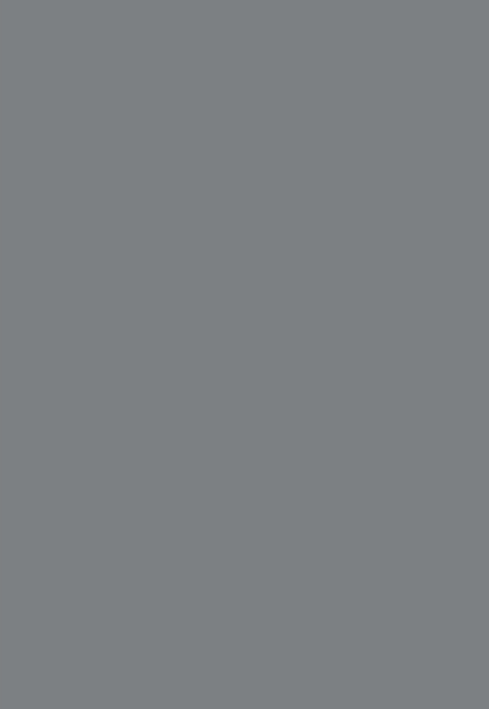 Σενάριο Διδασκαλίας
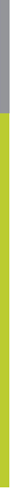 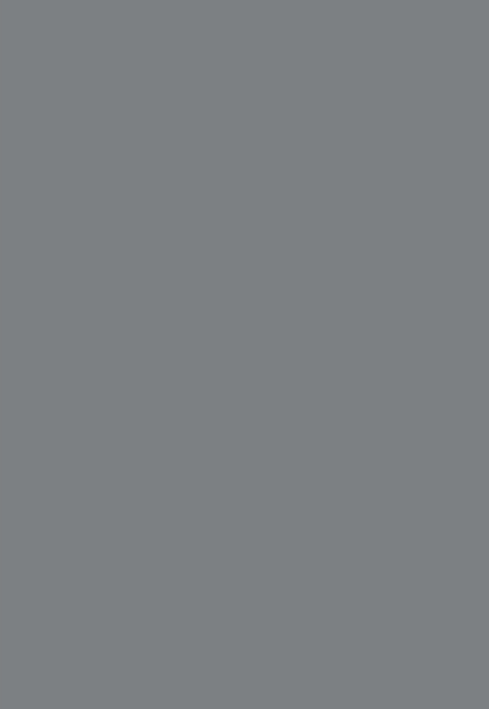 Σενάριο Διδασκαλίας
Σχέδιο Διδασκαλίας δεν το λέγαμε;
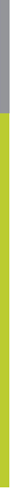 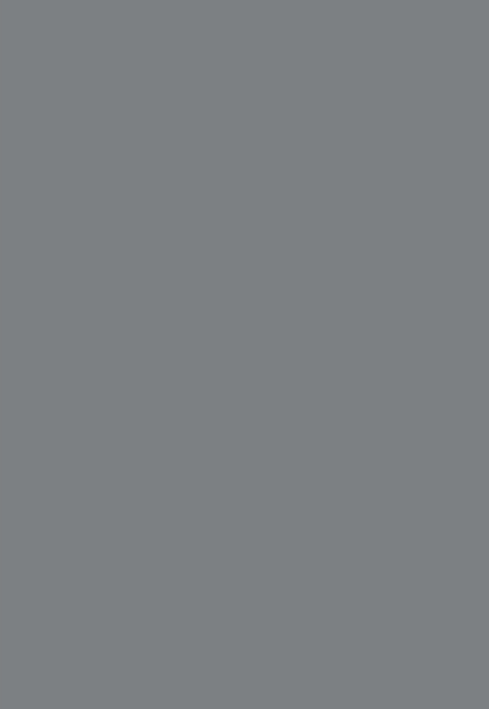 Σενάριο Διδασκαλίας
Σχέδιο Διδασκαλίας δεν το λέγαμε;
Ευρύτερος όρος του Σχεδίου Διδασκαλίας
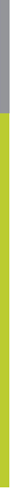 Το Σχέδιο Διδασκαλίας είναι η αποτύπωση της πορείας διδασκαλίας σε ένα κλειστό και περιοριστικό πλαίσιο
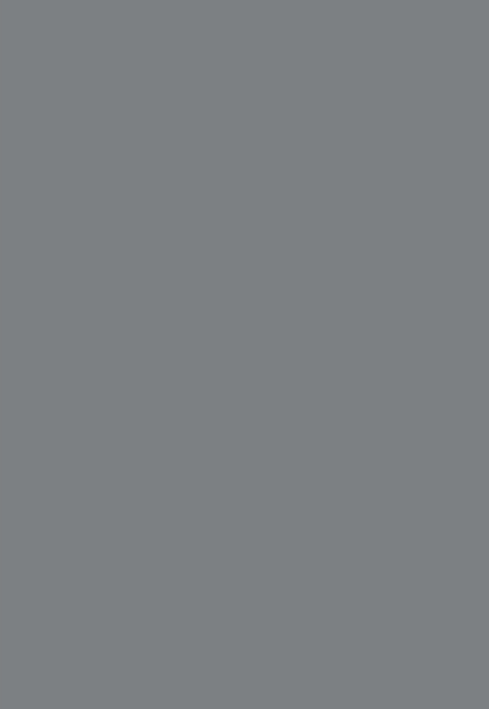 Χρονοπρογραμματισμός Διδασκαλίας
Ισχύει και στην περίπτωση της Πληροφορικής;
Ωριαίος

Μεσοπρόθεσμος

Μακροπρόθεσμος
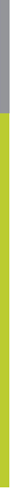 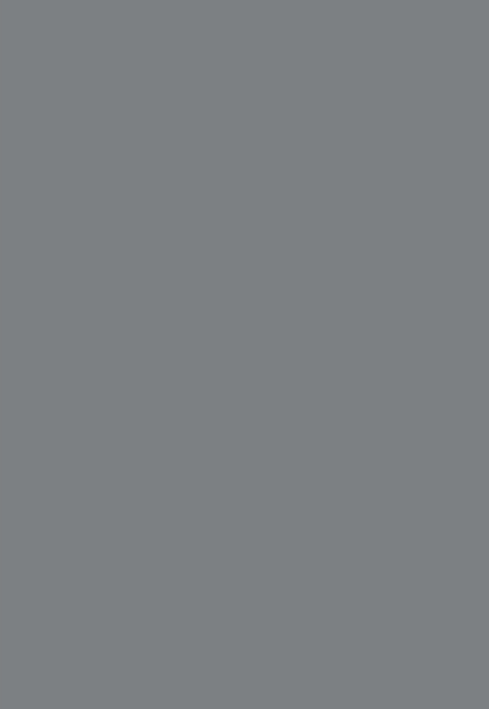 Χρονοπρογραμματισμός Διδασκαλίας
Ισχύει και στην περίπτωση της Πληροφορικής;
Αναφερόμαστε σε
επίπεδο ενότητας


Τμήμα ύλης που
καλύπτει ένα θέμα
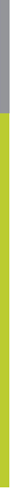 ενιαία γνωστική ταυτότητα και πληρότητα
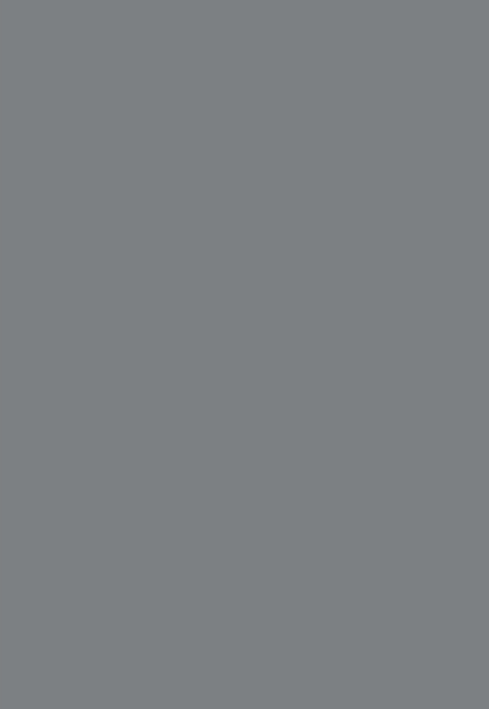 Χρονοπρογραμματισμός Διδασκαλίας
Στόχος 

Ολοκληρωμένη εφαρμογή διδακτικών τεχνικών
που σχετίζονται
με Λογισμικά
&
Υπηρεσίες Κοινωνικής Δικτύωσης
+
Ομαδοσυνεργατικό Πλαίσιο
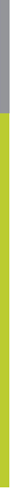 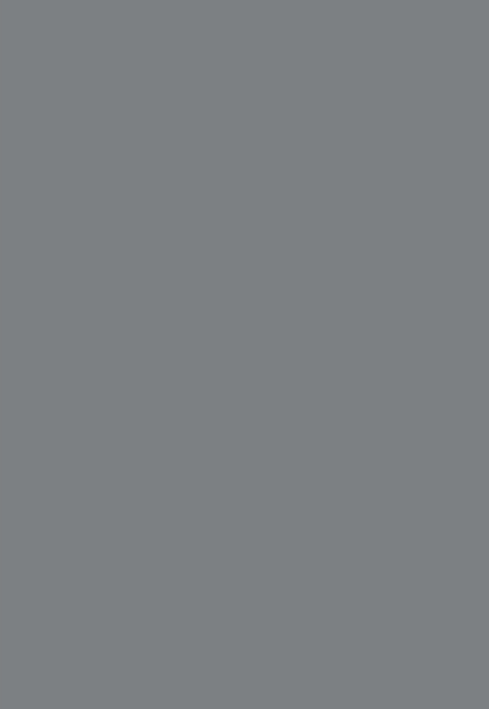 Χρονοπρογραμματισμός Διδασκαλίας
Αυτό αναιρεί τον προγραμματισμό σε επίπεδο ώρας;
Στόχος 

Ολοκληρωμένη εφαρμογή διδακτικών τεχνικών
που σχετίζονται
με Λογισμικά
&
Υπηρεσίες Κοινωνικής Δικτύωσης
+
Ομαδοσυνεργατικό Πλαίσιο
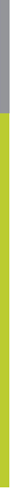 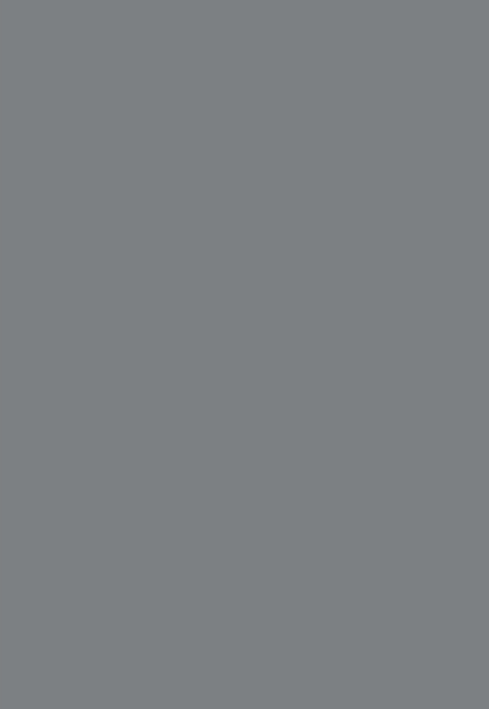 Σχεδιασμός της διδασκαλίας
Μαθησιακοί στόχοι
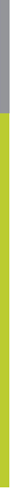 Παιδαγωγική προσέγγιση
Δραστηριότητες
Αξιολόγηση
Εργαλεία
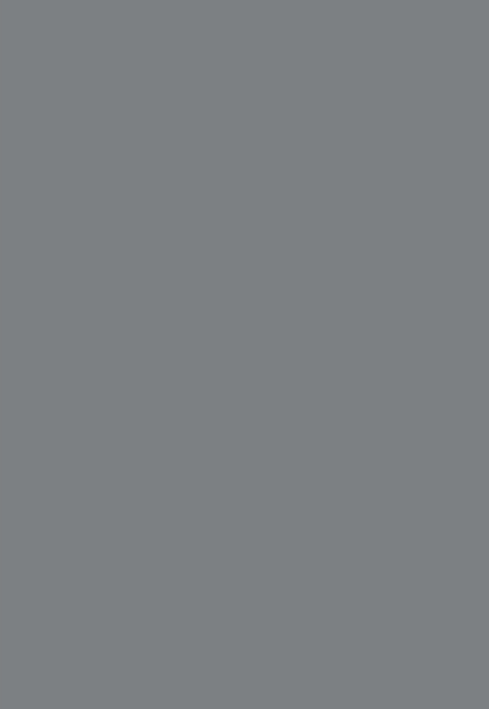 Εκπαιδευτικές τεχνικές
Δραστηριότητες
Μονόδρομες ή Αμφίδρομες
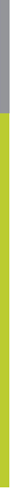 Ενεργητικές ή μη Ενεργητικές
Μονολογικές ή Διαλογικές
Υψηλού ή Χαμηλού γνωστικού επιπέδου
Ατομικές ή Ομαδικές
Διερευνητικές ή όχι
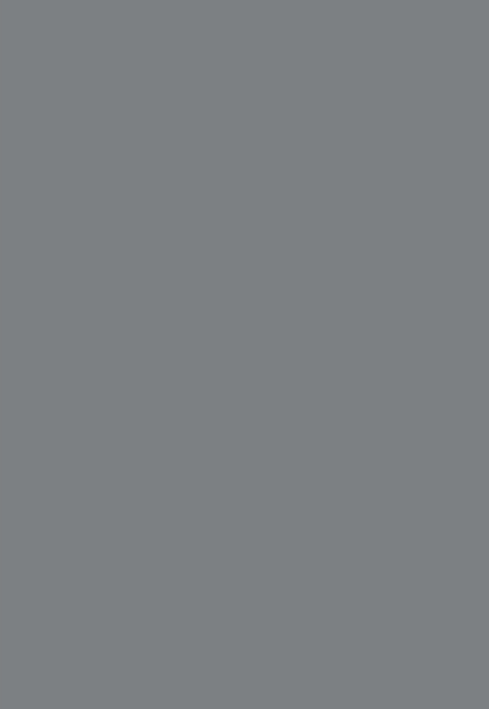 Επιστήμη των Υπολογιστών
6 είδη δραστηριοτήτων
Για τους μαθητές και τις μαθήτριες με σκοπό
Να σκεφτούν, 
 Να κάνουν πρακτική, 
 Να ερμηνεύσουν,
 Να εφαρμόσουν,
 Να αξιολογήσουν,
 Να δημιουργήσουν
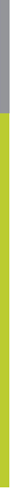 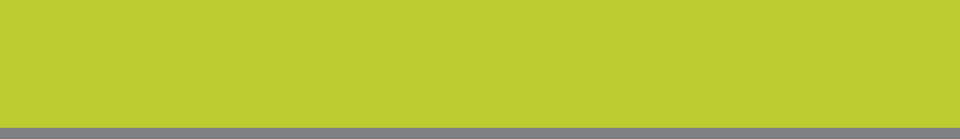 Επιστήμη Η/Υ(I)
Δραστηριότητες για
να σκεφτούν οι μαθητές
Οι μαθητές αποκτούν πληροφορίες μέσω αυτών
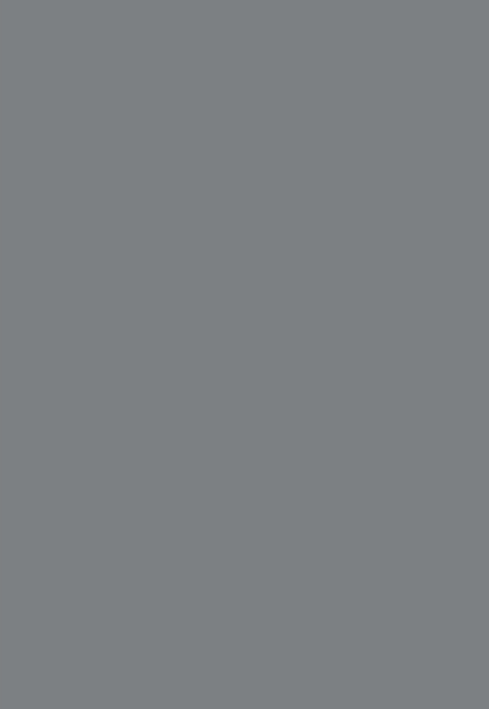 Εργαλεία

Με κάποιο μέσο παρου-σίασης (π.χ. OpenOffice Impress, PowerPoint, Prezi, YouTube, podcasts, βιντεοδιάλεξη κ.α.)
Να παρακολουθήσουν μία διάλεξη/εισήγηση
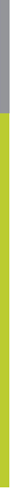 Προφορική παρουσίαση θέματος με χαμηλό έως ανύπαρκτο επίπεδο ανατροφοδότησης
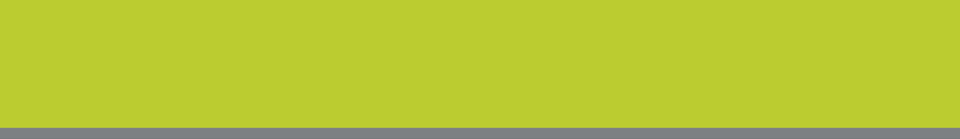 Επιστήμη Η/Υ(I)
Δραστηριότητες για
να σκεφτούν οι μαθητές
Οι μαθητές εξάγουν πληροφορίες από βιβλία ή άλλο γραπτό υλικό είτε σε έντυπη είτε σε ηλεκτρονική μορφή
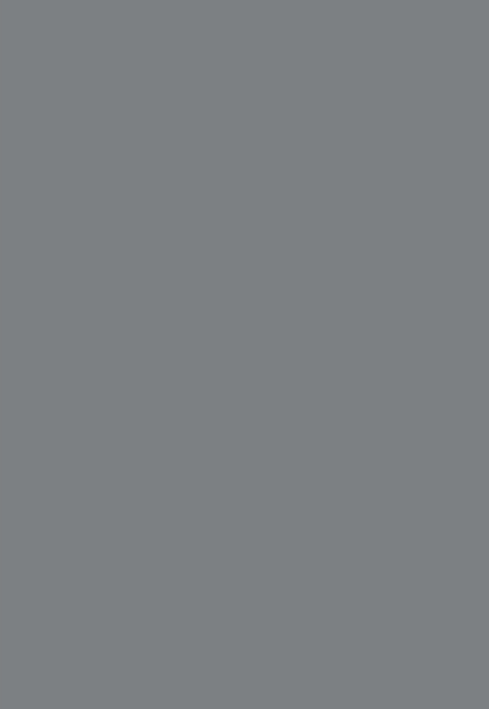 Να διαβάσουν
 ένα κείμενο
Εργαλεία

Ηλεκτρονικά βιβλία, δικτυακοί τόποι κ.α.
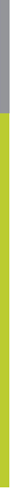 …μπορούν να καταγράφουν και να διαμοιράζονται τις πληροφορίες με τη χρήση κατάλληλων ψηφιακών εργαλείων (wikis, blogs, συνεργατικά έγγραφα)
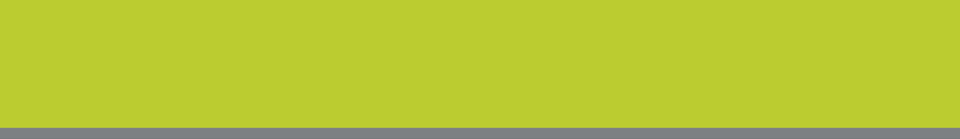 Επιστήμη Η/Υ(I)
Δραστηριότητες για
να σκεφτούν οι μαθητές
Οι μαθητές συζητούν
μία έννοια ή μία διαδι-κασία με τον ΕΠ, άλλους μαθητές ή
έναν ειδικό
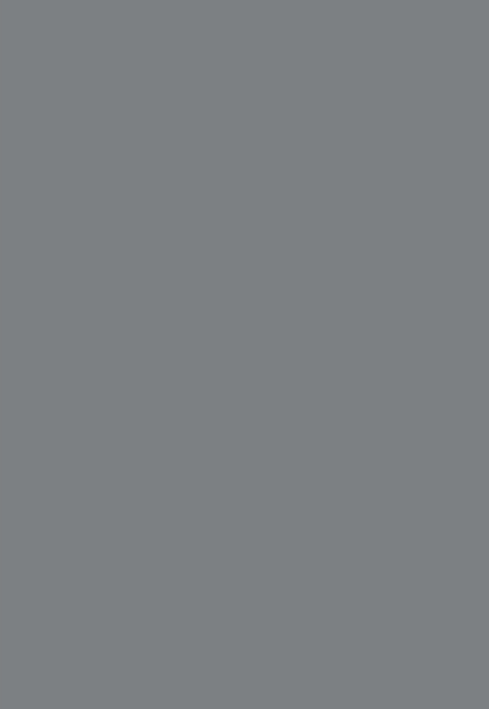 Διαδικτυακά (skype ή πλατφόρμες ερωτήσεων απαντήσεων piazza.com) με ειδικούς (ερευνητική ομάδα ή πανεπιστημιακό ή forum συζητήσεων)
να πραγματοποιήσουν κάποιο διάλογο/συζήτηση
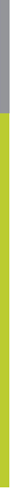 Προσχεδιασμένες ερωτήσεις γύρω από ένα θέμα, με σκοπό την εμβάθυνση σε πτυχές του.
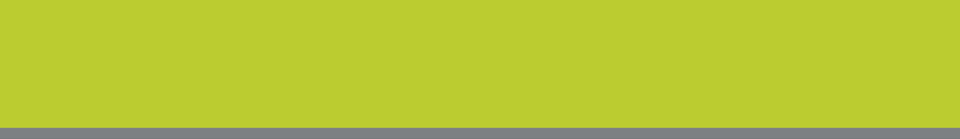 Επιστήμη Η/Υ(I)
Δραστηριότητες για
να σκεφτούν οι μαθητές
Ταξινόμηση των ιδεών, συζήτηση αποτελε-σμάτων και σύνθεση ιδεών
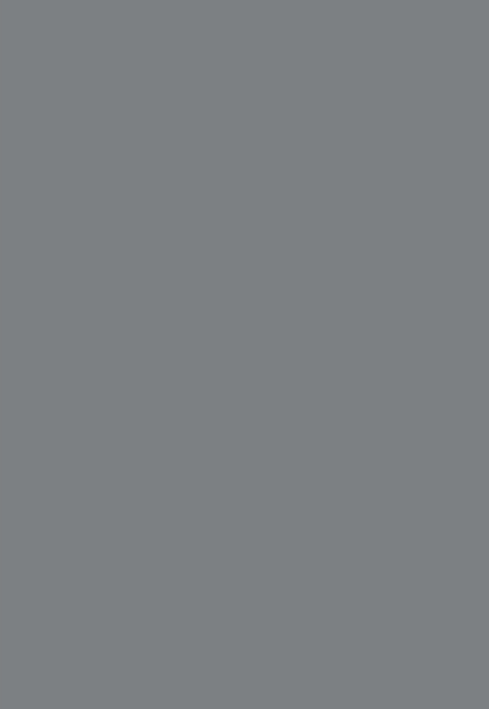 Χρήση wiki, όπου οι μαθητές αναρτούν τις προτάσεις ή τις ιδέες τους
να πραγματοποιήσουν καταιγισμό ιδεών
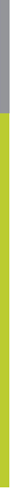 Κατάθεση από ομάδα μαθητών ιδεών γύρω από ένα θέμα ή πρό-βλημα, μετά από παρα-κίνηση του ΕΠ και πα-ράλληλη καταγραφή.
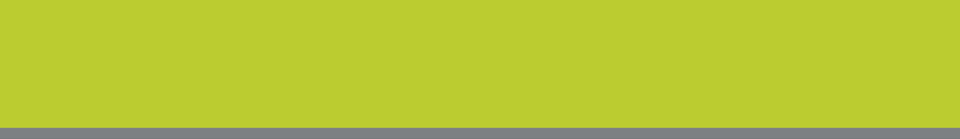 Επιστήμη Η/Υ(I)
Δραστηριότητες για
να σκεφτούν οι μαθητές
Οι μαθητές εξετάζουν ένα μοτίβο που τους δίνουμε με ποικίλα μέσα ώστε να το κατανοήσουν
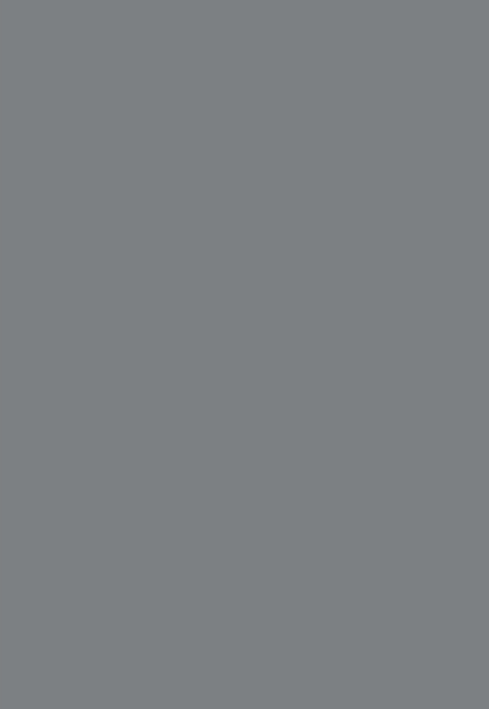 Να αναγνωρίσουν κάποιο μοτίβο/κανονικότητα (pattern)
Εργαλεία συγγραφής και ανάπτυξης προγραμμάτων
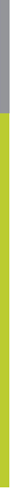 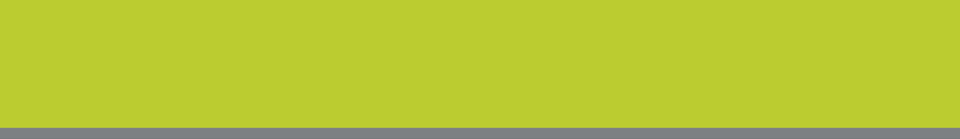 Επιστήμη Η/Υ(I)
Δραστηριότητες για
να σκεφτούν οι μαθητές
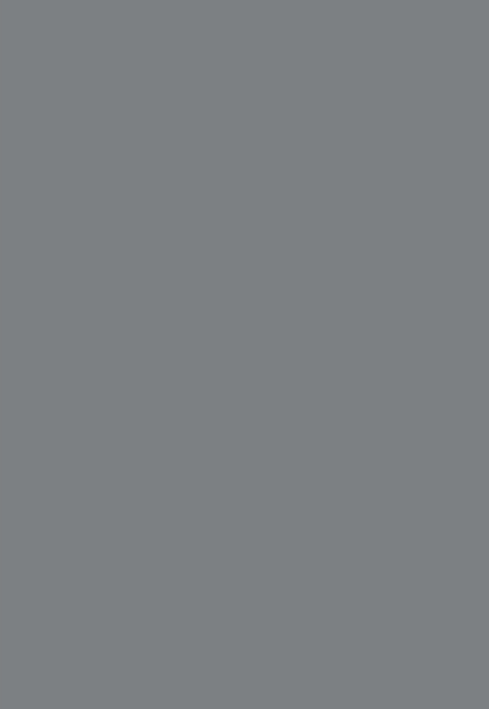 Να αναγνωρίσουν κάποιο μοτίβο (pattern)
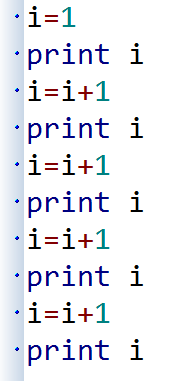 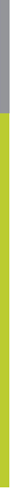 Ποια είναι η λειτουργία του αλγόριθμου;
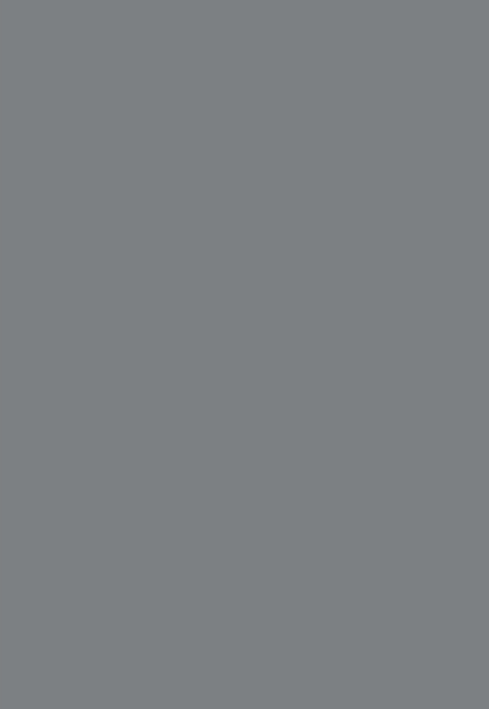 Δραστηριότητες για να κάνουν πρακτική
Συχνά είναι σημαντικό για τους εκπαιδευόμε-νους να είναι ικανοί να αναπτύσσουν αλγορίθμους και προγράμματα, να  σχεδιάζουν βάσεις δεδομένων, να στήνουν ένα δίκτυο, ένα εργαστήριο, να υποστηρίζουν λει-τουργικά συστήματα κ.α..
Ασκήσεις  & 
Επίλυση προβλήματος
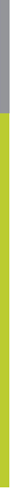 Η επίλυση προβλήματος είναι υψηλού επιπέδου τεχνική που απαιτεί αναλυτική και συνθετική σκέψη. Μπορεί να καλύπτει όλα τα επίπεδα της ταξινομίας του Bloom.
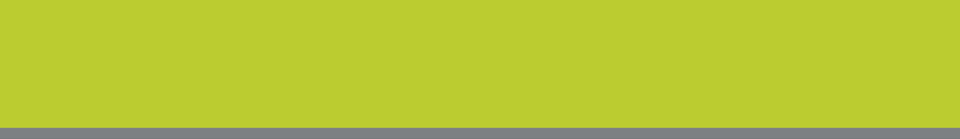 Επιστήμη Η/Υ (II)
Δραστηριότητες για να κάνουν πρακτική οι μαθητές
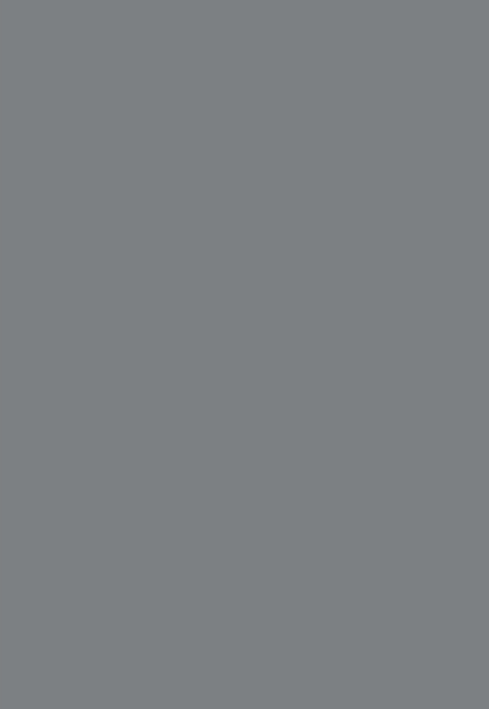 Να αναπτύξουν και να ελέγχουν αλγορίθμους
Περιβάλλοντα συγγραφής προγραμμάτων και αλγορίθμων ή/και debuggers
Να κάνουν εξάσκηση
Εικονικά ή πραγματικά εργαστήρια με κατάλληλο ΛΣ ή δικτύωση
Να φτιάξουν ένα αλγοριθμικό ή μη παζλ
Εικονικό χειραπτικό υλικό, παζλ στο διαδίκτυο, Παιχνίδια εξάσκησης,
Αλγόριθμοι
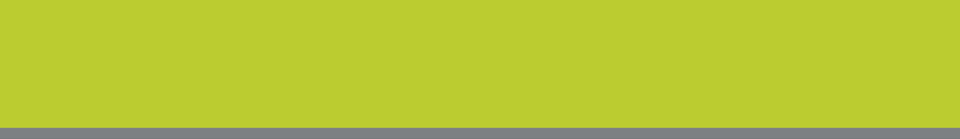 Επιστήμη Η/Υ (II)
Δραστηριότητες για να κάνουν πρακτική οι μαθητές
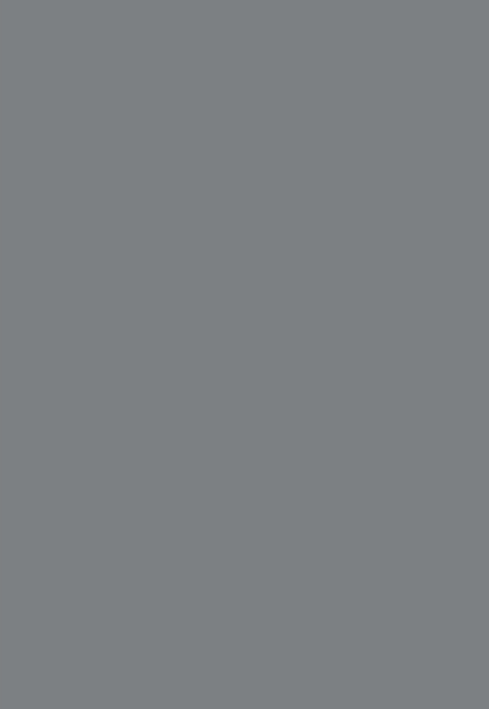 Να κάνουν εξάσκηση
Εργαλεία

υποστηρικτικό υλικό, online δικτυακοί τόποι με βοηθητικό υλικό, εκπαιδευτικό λογισμικό
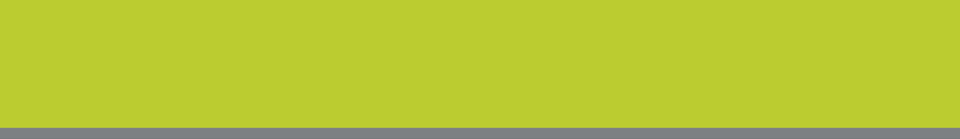 Επιστήμη Η/Υ (II)
Δραστηριότητες για να κάνουν πρακτική οι μαθητές
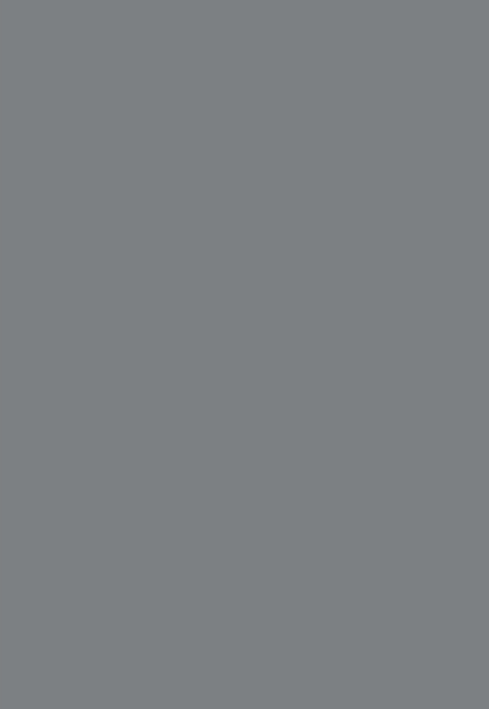 Να κάνουν εξάσκηση (παιχνίδι ρόλων)
Ένα μέλος της ομάδας υποδύεται τον πωλητή υπολογιστών, δύο άλλα μέλη αντίστοιχους πελάτες που προσπαθούν να επιλύσουν απορίες πριν πεισθούν να αγοράσουν, ενώ οι υπόλοιποι παρατηρούν και καταγράφουν.
Ακολουθεί συζήτηση, εξαγωγή συμπερασμάτων και καταγραφή.
Προσπαθούμε να προσομοιώσουμε ανθρώπινους ρόλους. Στόχος η εμβάθυνση σε καταστάσεις και η εξάσκηση στην αντιμετώπιση απρόβλεπτων καταστάσεων
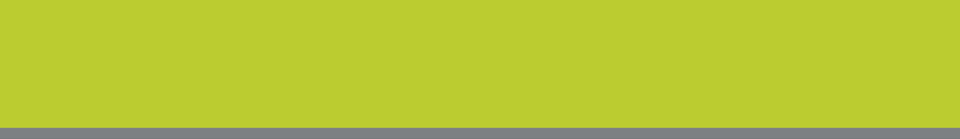 Επιστήμη Η/Υ (II)
Δραστηριότητες για να κάνουν πρακτική οι μαθητές
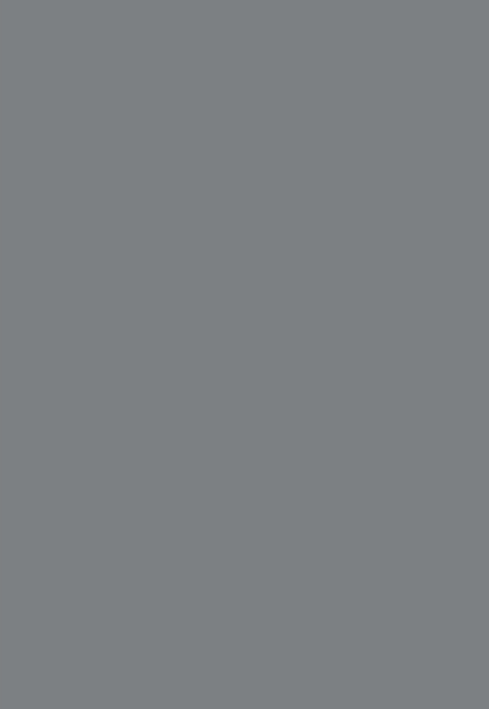 Να φτιάξουν ένα αλγοριθμικό ή μη παζλ
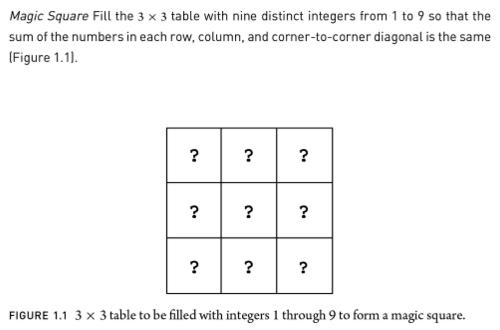 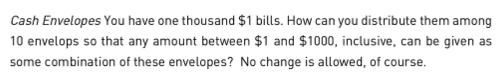 Πρόβλημα με τις 8 Βασίλισσες

Να τοποθετήσετε 8 Βασίλισσες σε μια πραγματική σκακιέρα 8x8, με τέτοιο τρόπο, ώστε καμία Βασίλισσα να μην απειλείται από κάποια άλλη.
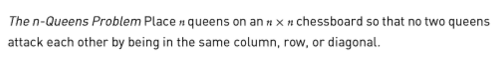 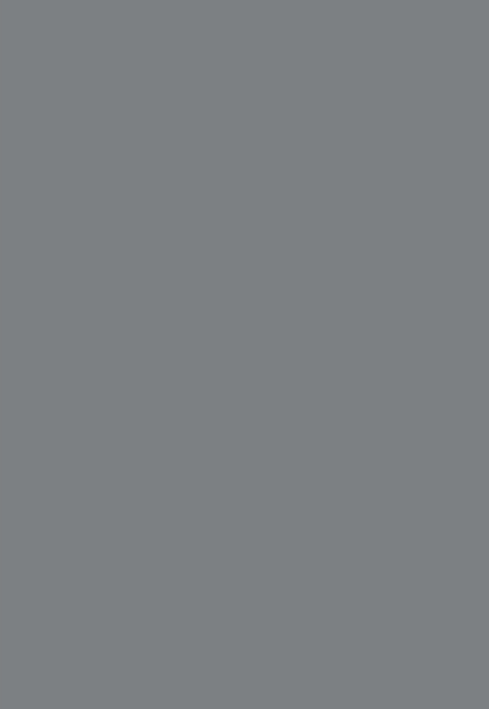 Δραστηριότητες για να ερμηνεύσουν
Στην Επιστήμη των Η/Υ, ορισμένες έννοιες και σχέσεις μπορεί να είναι αφαιρετικές ή να αποτε-λούν μυστήριο για τους μαθητές. 
Συχνά οι μαθητές χρειάζεται να αφιερώ-σουν κάποιο χρόνο ώστε να εξάγουν συμπεράσματα και να εξηγήσουν αυτές τις σχέσεις.
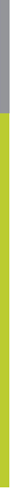 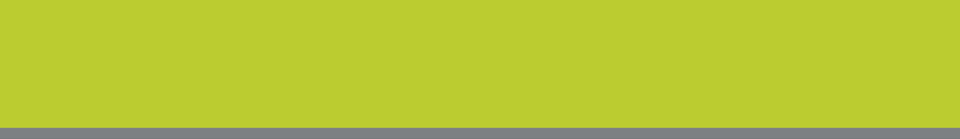 Επιστήμη Η/Υ(III)
Δραστηριότητες για να ερμηνεύσουν οι μαθητές
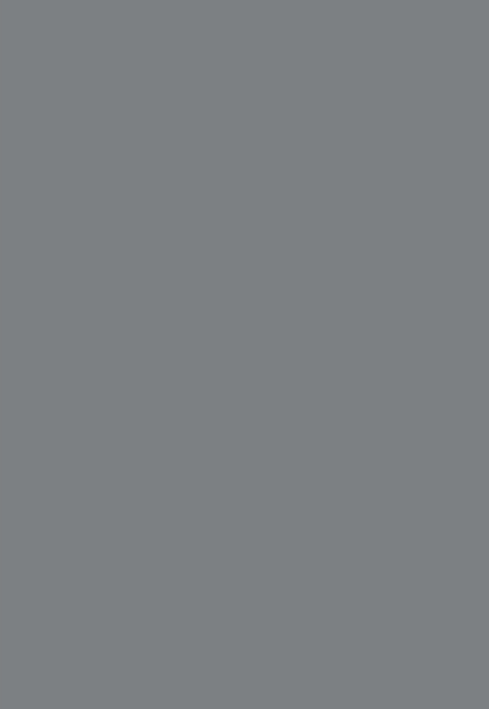 Να κάνουν εικασίες
Λογισμικά που υποστηρίζουν τη διερεύνηση/προσομοίωση εφαρμοσμένων/θεωρητικών τομέων της επιστήμης
Να αναπτύξουν επιχειρήματα
Λογισμικό εννοιολογικών χαρτών, wikis, λογισμικό πα-ρουσιάσεων, blogs, e-mail
Να ερμηνεύσουν μέσω της επιστήμης των Η/Υ ένα φαινόμενο (μελέτη περίπτωσης)
Εργαστήριο με υπολογιστές, λογισμικό, καταγραφή χρόνων, ρομποτική κ.α.
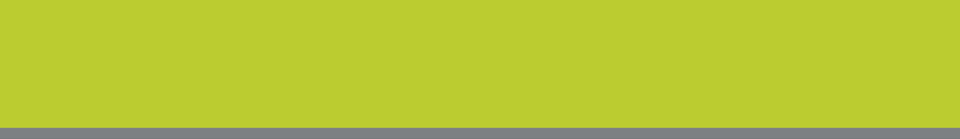 Επιστήμη Η/Υ(III)
Δραστηριότητες για να ερμηνεύσουν οι μαθητές
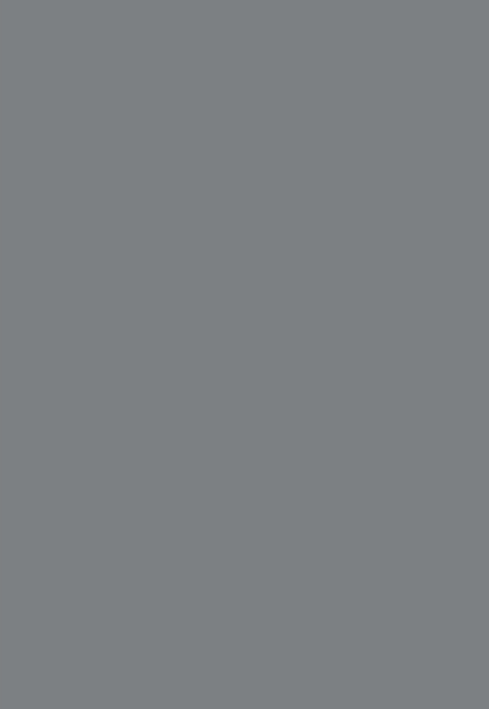 Να κάνουν εικασίες
Παράδειγμα

Αναζήτηση στοιχείου σε ταξινομημένο πίνακα:

Σειριακή αναζήτηση
Δυαδική αναζήτηση
Οι εικασίες μπορούν να υποστηριχθούν από προσομοιώσεις που σχετίζονται με τη δημιουργία ενός εικονικού περιβάλ-λοντος που λειτουργεί σαν πραγματικό
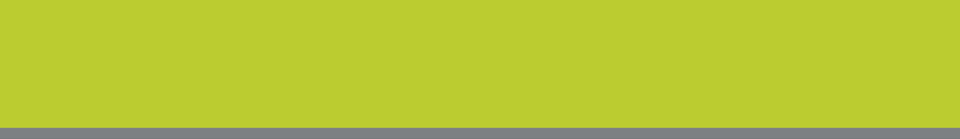 Επιστήμη Η/Υ(III)
Δραστηριότητες για να ερμηνεύσουν οι μαθητές
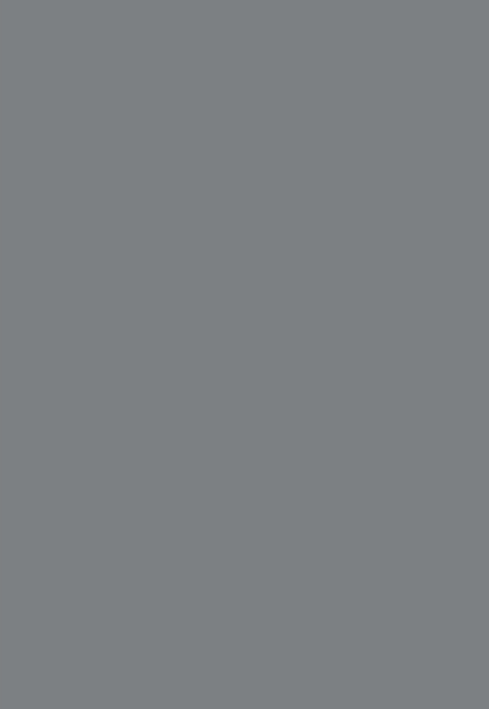 Να αναπτύξουν επιχειρήματα
Γιατί και αν μια διεύθυν-ση IP μπορεί να αποτελεί π.χ. τη διεύθυνση broadcast για κάθε υποδίκτυο ενός δικτύου
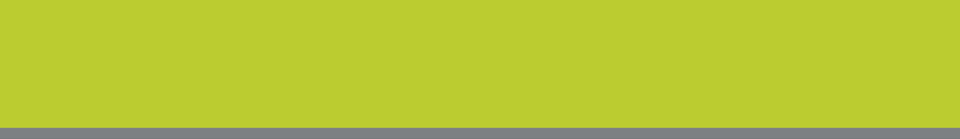 Επιστήμη Η/Υ(III)
Δραστηριότητες για να ερμηνεύσουν οι μαθητές
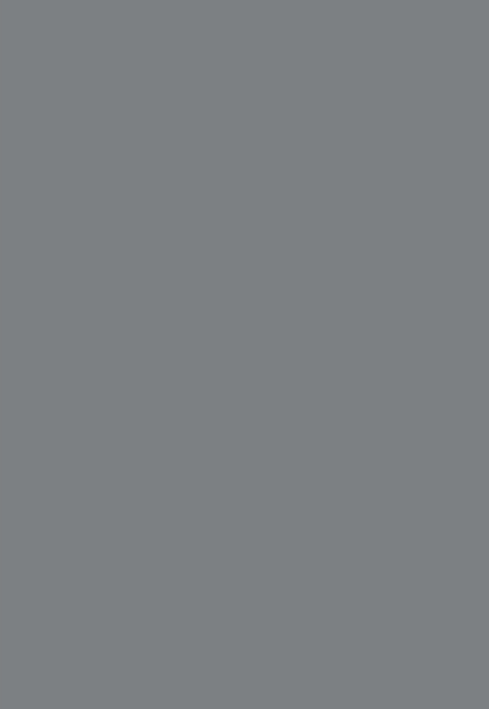 Να ερμηνεύσουν μέσω της επιστήμης των Η/Υ ένα φαινόμενο (μελέτη περίπτωσης)
Παράδειγμα

Να αντιμετωπιστεί μια βλάβη υπολογιστή εκτιμώντας τα χαρακτηριστικά της και τις παραμέτρους που θα πρέπει να αναλυθούν. Επιπλέον να διατυπωθούν προτάσεις για τον τρόπο επιδιόρθωσης.
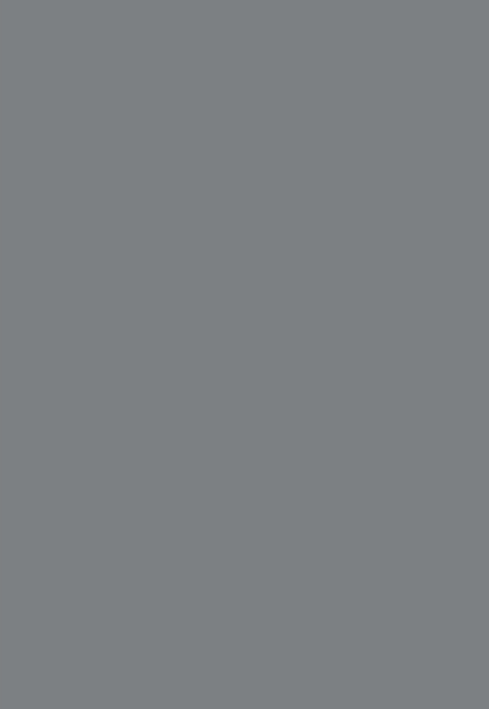 Δραστηριότητες για να εφαρμόσουν
Η χρησιμότητα των Η/Υ στον κόσμο μπορεί να εντοπιστεί σε αυθεντικές εφαρμογές. Οι μαθητές χρειάζονται βοήθεια ώστε να εφαρμόσουν τις γνώσεις τους στον πραγματικό κόσμο και να συνδέσουν έννοιες από την Πληροφορική με φαινόμενα από την καθημερινότητα.
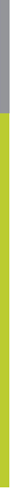 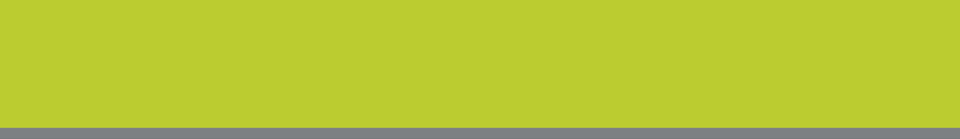 Επιστήμη Η/Υ(IV)
Δραστηριότητες γιανα εφαρμόσουν
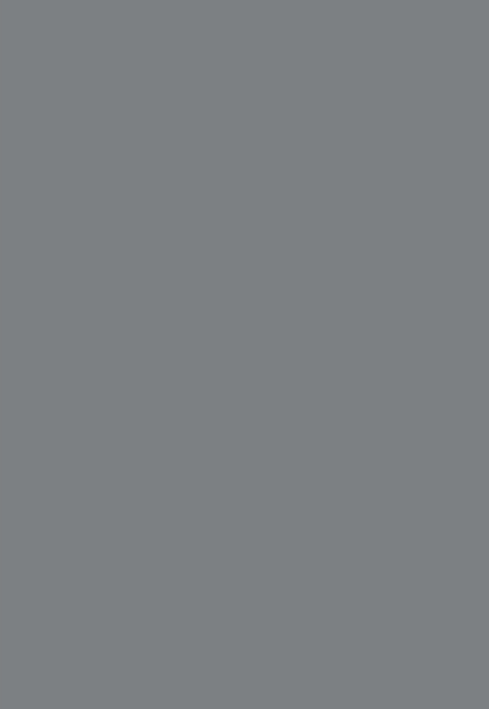 επιλέγοντας κάποια στρατηγική
Online βοήθεια, εννοιο-λογικοί χάρτες, λογισμικά προσομοίωσης, προγραμ-ματιστικά περιβάλλοντα
Υπολογιστικά φύλλα, ρομποτική, υπολογιστές
μέσω μιας αναπαράστασης ή προσομοίωσης
εργαζόμενοι σε ένα test
Λογισμικό δημιουργίας test,
Blackboard, λογισμικό δημιουργίας ερωτηματολο-γίων, συστήματα που απα-ντούν οι μαθητές
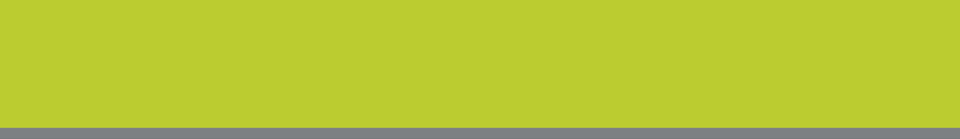 Επιστήμη Η/Υ(IV)
Δραστηριότητες γιανα εφαρμόσουν
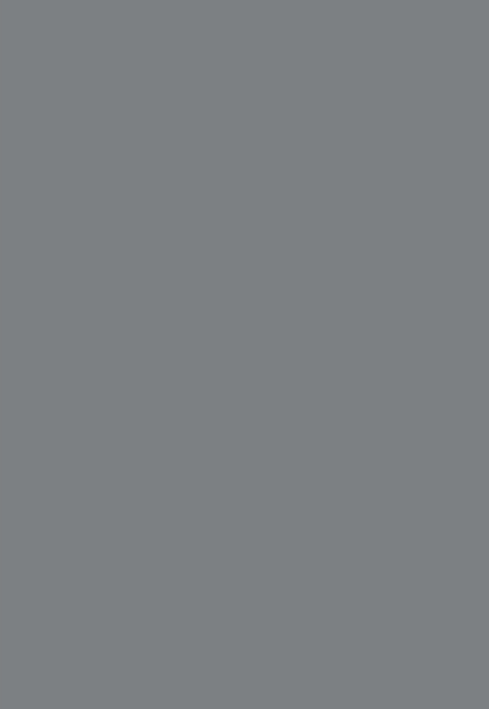 μία αναπαράσταση
Εργαλεία

Υπολογιστικά φύλλα, ρομποτική, υπολογιστές
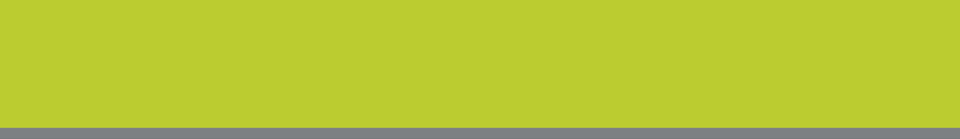 Επιστήμη Η/Υ(IV)
Δραστηριότητες γιανα εφαρμόσουν
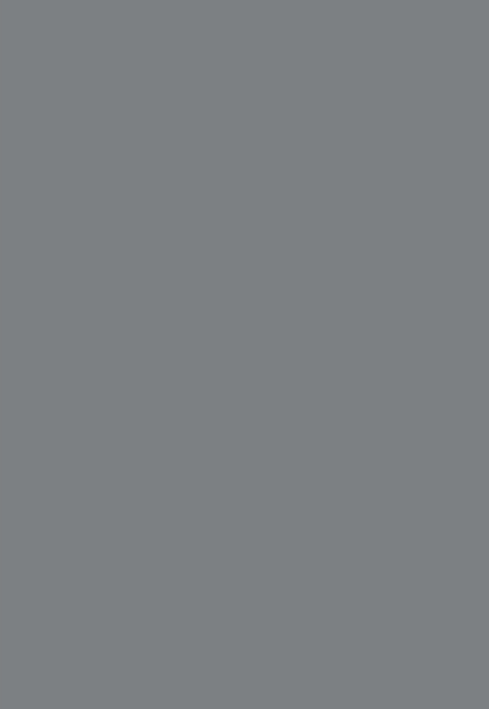 στρατηγική
Ανοικτά-Κλειστά προβλήματα

Εντοπισμός βέλτιστης διαδρομής ή 
το πρόβλημα του περιοδεύοντος πωλητή
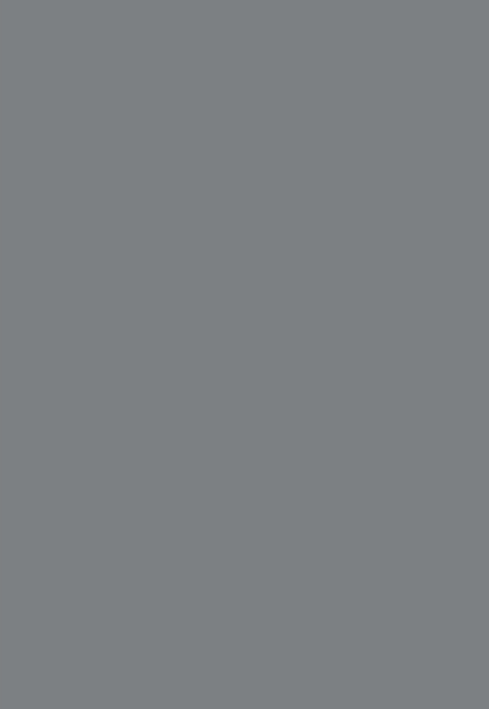 Δραστηριότητες για να αξιολογήσουν
Όταν οι μαθητές αξιολο-γούν την εργασία άλλων ή αυτοαξιολογούνται αναπτύσσουν την κριτική τους σκέψη για την κατανόηση των εννοιών και διαδικα-σιών στην Επιστήμη των Υπολογιστών
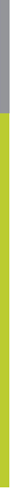 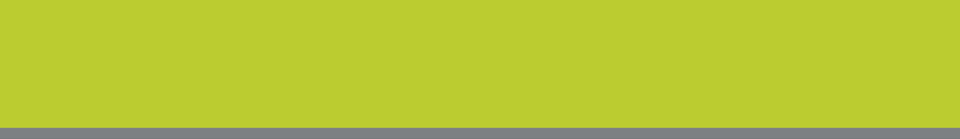 Επιστήμη Η/Υ(V)
Δραστηριότητες γιανα αξιολογήσουν
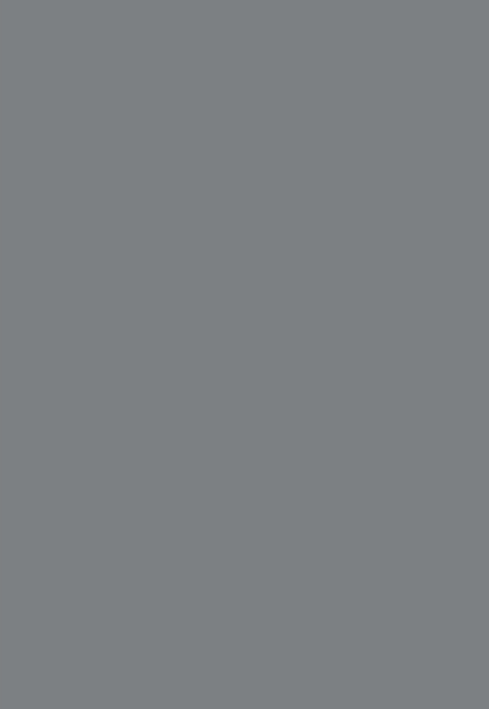 συγκρίνοντας
Εννοιολογικοί χάρτες, μηχα-νές αναζήτησης, λογισμικό, Προγραμματιστικά περιβάλ-λοντα
ελέγχοντας μία λύση
Προγραμματιστικά περιβάλ-λοντα, λογισμικό προσο-μοίωσης
Προγραμματιστικά περιβάλλοντα, λογισμικό προσομοίωσης
ελέγχοντας μία εικασία
Αξιολογώντας μια εργασία
online ομάδες συζητήσεων,
blogs, wiki
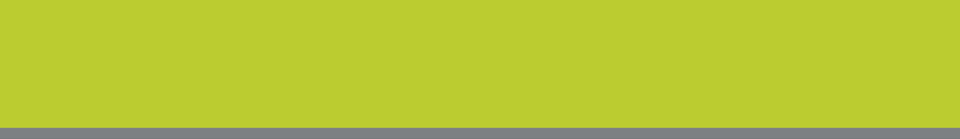 Επιστήμη Η/Υ(V)
Δραστηριότητες γιανα αξιολογήσουν
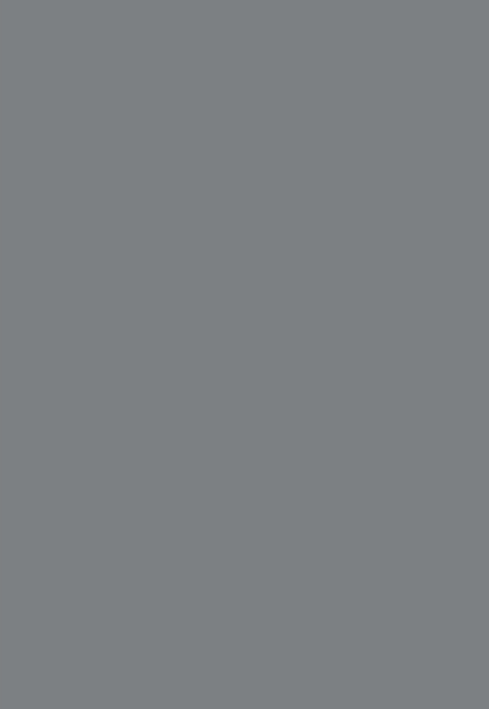 συγκρίνοντας
να αντιπαραβάλλουν, τεχνικές σχεδίασης αλγορίθμων (Διαίρει και Βασίλευε, Άπληστη μέθοδο κ.α.) με τη βοήθεια περιβαλλόντων προγραμματισμού ή εικονικές εκτελέσεις
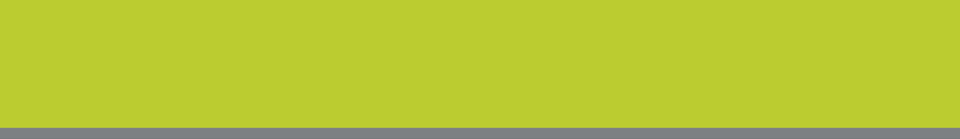 Επιστήμη Η/Υ(V)
Δραστηριότητες γιανα αξιολογήσουν
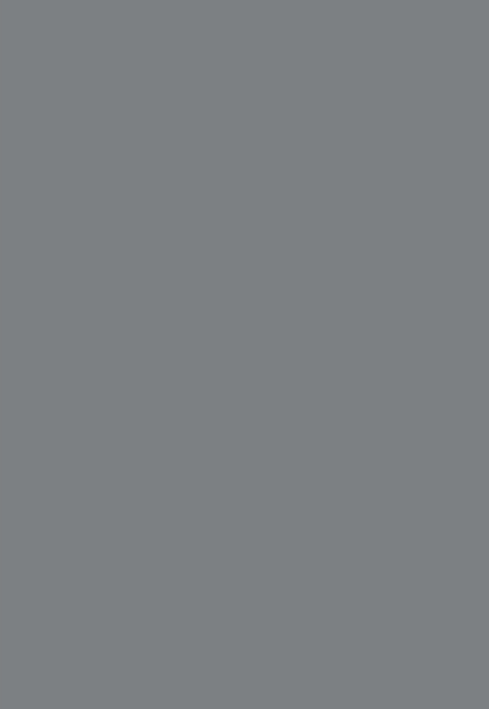 ελέγχοντας μία λύση
Ένας συμμαθητής σας ανέ-πτυξε τον ακόλουθο αλγό-ριθμο με σκοπό να εμφανίζει τον μικρότερο από τρεις αριθμούς που διαβάζει. Διερευνήστε αν είναι σωστός ή λάθος. Αν είναι λάθος να τον διορθώσετε ώστε να λειτουργεί σωστά.
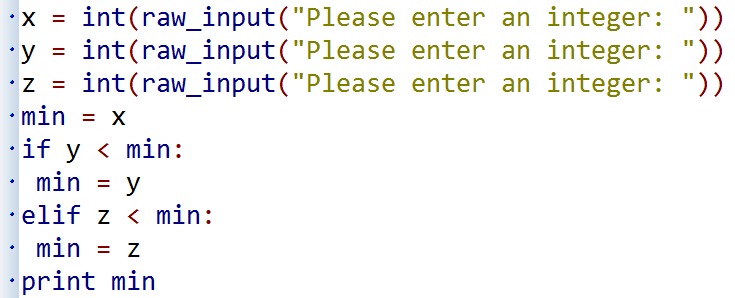 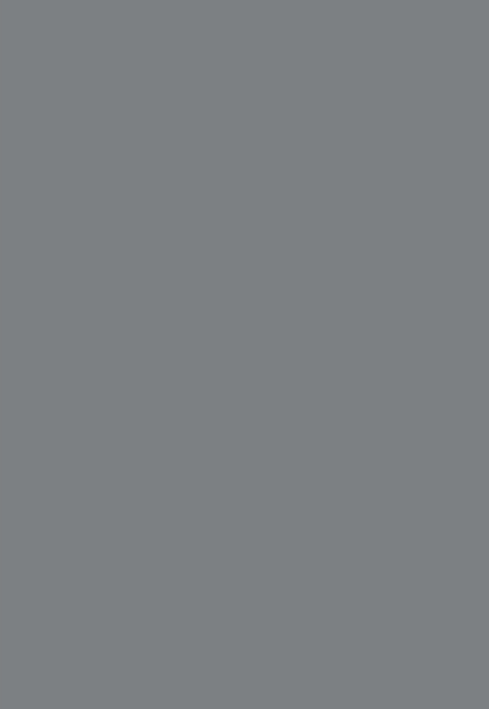 Δραστηριότητες για να δημιουργήσουν
Όταν οι μαθητές και οι μαθήτριες εμπλέκονται σε δραστηριότητες υψη-λού επιπέδου, συχνά καταπιάνονται με δημιουργικές και ευρη-ματικές διαδικασίες σκέ-ψης που αναδεικνύουν ότι η Επιστήμη των Υπολογιστών συνεισφέ-ρει στην ανάπτυξη προ-σπαθειών εφευρετικότη-τας, έμπνευσης και ευρηματικότητας.
οι μαθητές από απλοί αποδέκτες συγκεκριμέ-νου υλικού που έχει αναπτυχθεί από τους εκπαιδευτικούς γίνονται «δημιουργοί» υλικού.
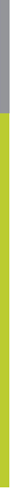 Εργασία σε Ομάδες Μέθοδος Project
Συνθετικές Εργασίες
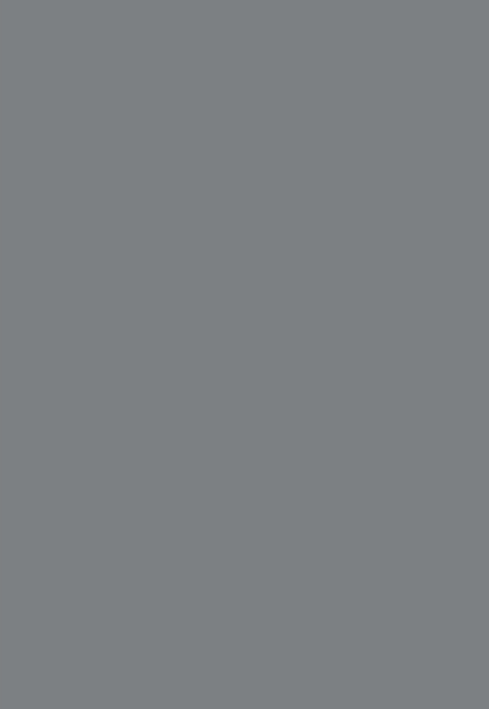 Δραστηριότητες για να δημιουργήσουν
Οι συνθετικές εργασίες βασίζονται στο έργο του Kilpatrick, ο οποίος εστίασε στο θεωρητικό υπόβαθρο και στην ανάπτυξη μεθοδολογιών διεκπεραίωσης συνθετικών εργασιών και την επιλογή θεμάτων
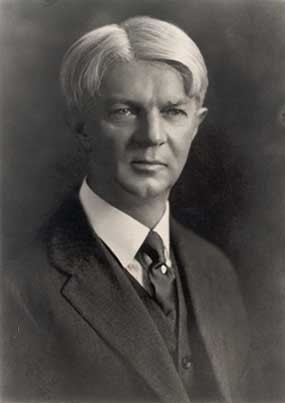 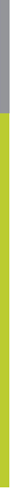 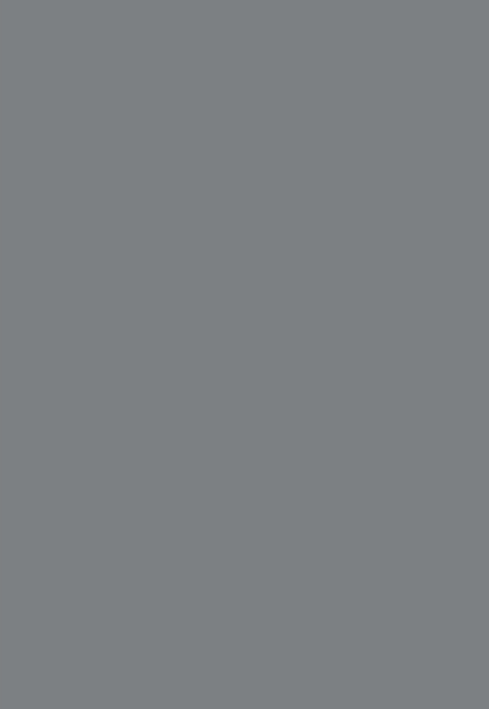 Δραστηριότητες για να δημιουργήσουν
Ομαδοποίηση και κατηγοριοποίηση εργασιών.

Κύκλος ζωής συνθετικών εργασιών
+
Κοινωνική οργάνωση της τάξης
Συνθετικές Εργασίες
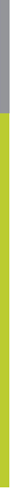 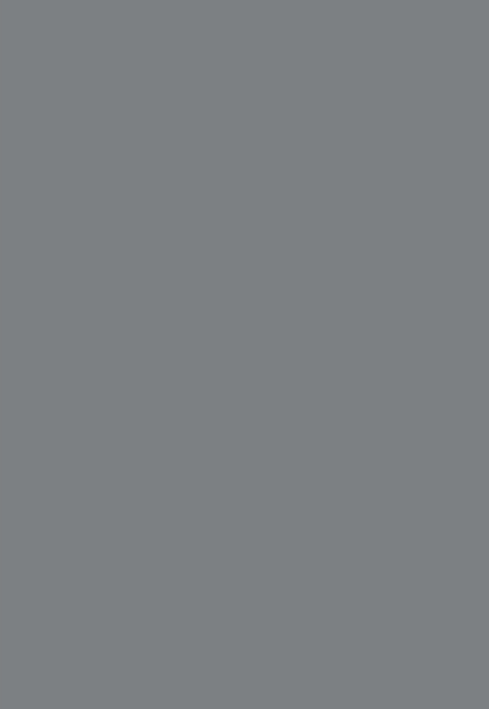 Δραστηριότητες για να δημιουργήσουν
Συνάφεια σκοπού και στόχων των εργασιών με το ΠΣ
Προσανατολισμός εργασιών στον πραγματικό κόσμο και στα ενδιαφέροντα των μαθητών
Δυνατότητα αξιολόγησης επίδοσης μαθητών και αποτίμησης εκπαιδευτικού έργου
Αξιοποίηση εμπειρίας μαθητών και ώθηση ανακάλυψης μέσω έρευνας.
Συνθετικές Εργασίες

Χαρακτηριστικά
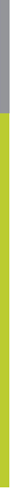 Ποικιλία θεματικών αξόνων για ενεργοποίηση μαθητών με διαφορετικά στυλ μάθησης και νοημοσύνης και ταξινομίες.
Ποικιλία πηγών πληροφόρησης
Εργασία σε ομάδες
Εμπλοκή ΤΠΕ
Αξιοποίηση πόρων και μέσων
Διεπιστημονικός χαρακτήρας
Αλεξανδρής, Ν., Μπελεσιώτης, Β., Φούντας, Ε. (2011), Εισαγωγή στη Διδακτική Πληροφορικής, Πανεπιστημιακό σύγγραμμα, Εκδόσεις Varmar
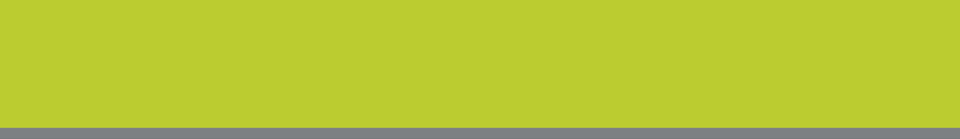 Επιστήμη Η/Υ(VI)
Δραστηριότητες για να δημιουργήσουν
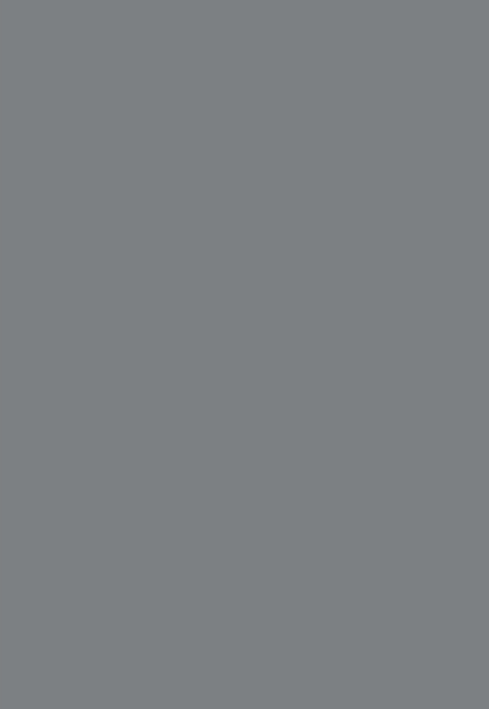 Να διδάξουν μάθημα, να παρουσιάσουν έννοια, να κάνουν επίδειξη
Λογισμικό παρουσίασης, δια-δραστικός πίνακας, κανάλια video
Να αναπτύξουν κείμενο ή πλάνο
Λογισμικό εννοιολογικών χαρτών, συνεργατικό λογι-σμικό συγγραφής, Προγραμ-ματιστικά περιβάλλοντα
Να αναπτύξουν διαδικασία ή προϊόν
Προγραμματισμός, ρομποτική, συνεργατικά έγγραφα, Github
Να αναπτύξουν ένα πρόβλημα
Wikis, συνεργατικό λογι-σμικό συγγραφής κ.α.
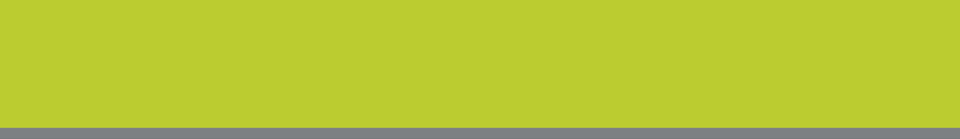 Επιστήμη Η/Υ(VI)
Δραστηριότητες για να δημιουργήσουν
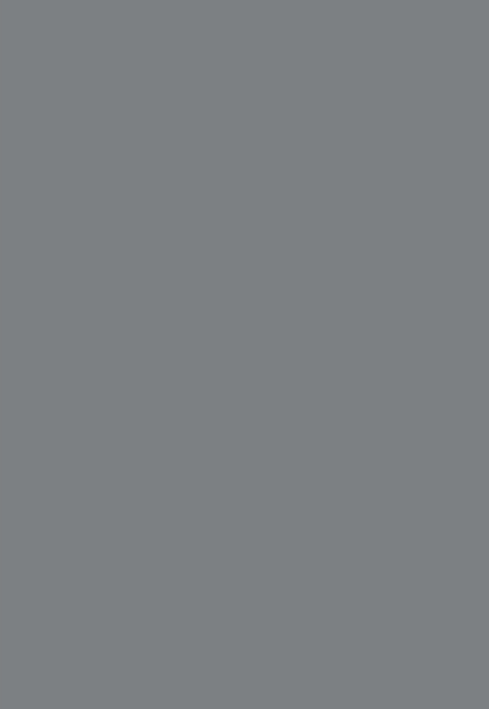 Να αναπτύξουν ένα 
κείμενο
που θα απαριθμεί τα προ-βλήματα που καλείται να λύσει η διαχείριση μνήμης του ΛΣ και θα περιγράφει τις λύσεις που δίνονται στα προβλήματα αυτά.
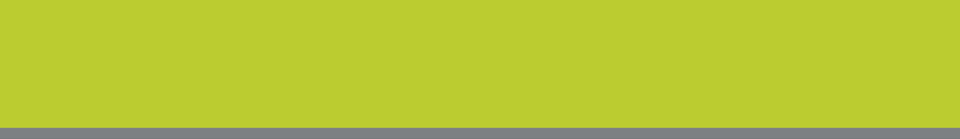 Επιστήμη Η/Υ(VI)
Δραστηριότητες για να δημιουργήσουν
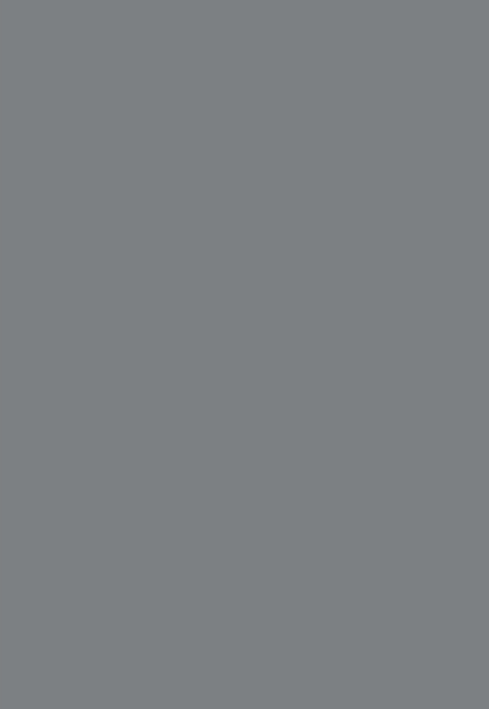 Δημιουργήστε μία πραγμα-τική κατάσταση και μία ερώτηση σε σχέση με την κατάσταση, της οποίας η απάντηση προκύπτει από έναν αλγόριθμο συγχώνευ-σης.
Παρουσιάστε το πρόβλημα.
Να αναπτύξουν ένα 
πρόβλημα
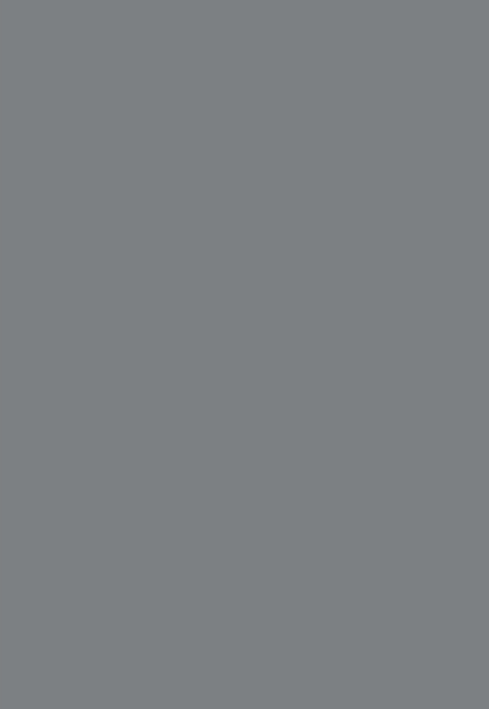 Στη θεωρία, δεν υπάρχει διαφορά μεταξύ θεωρίας και πράξης, στην πράξη όμως υπάρχει 
Jan L.A. Van de Snepscheut
Ok
Παράδειγμα δημιουργικής λύσης
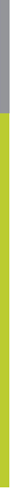 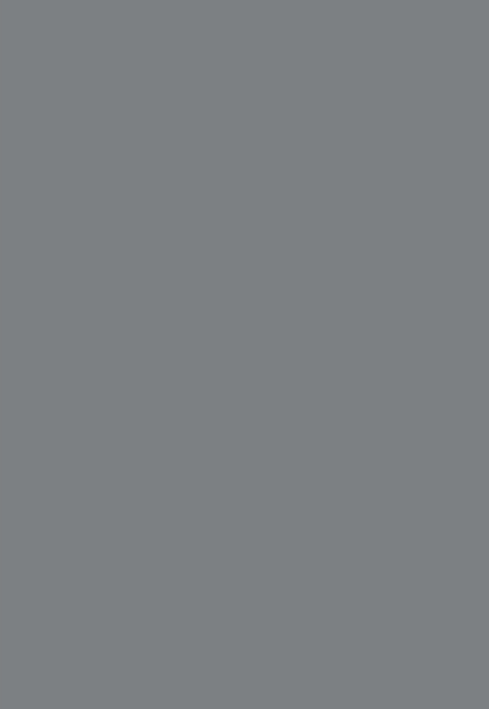 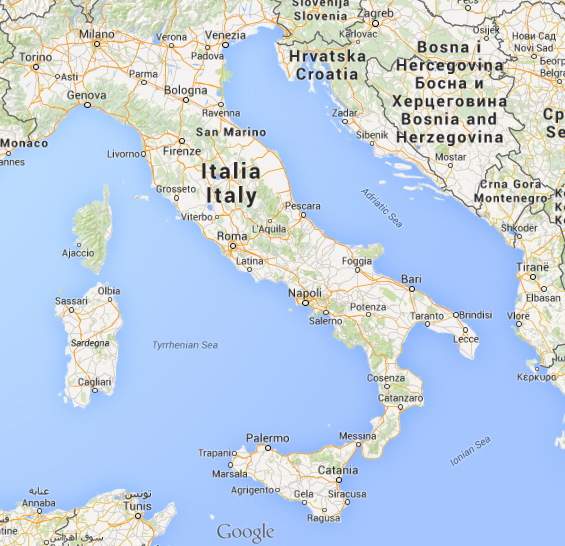 Ιταλία, 2009
Μαθητές δευτεροβάθ-μιας εργάστηκαν σε δέκα ομάδες των 2 ή 3 ατόμων και με την υποστήριξη 1 εκπαι-δευτικού, ανέλυσαν ένα αρχείο MP3 το οποίο περιείχε συζήτη-ση του Neil Armstrong που βρισκόνταν στην επιφάνεια της σελήνης με το κέντρο ελέγχου στο Houston.
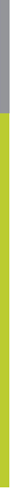 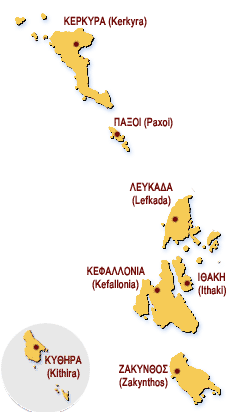 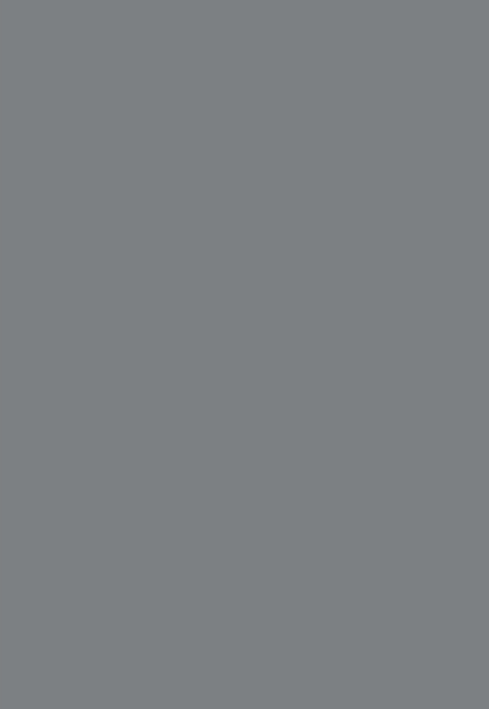 Ιταλία, 2009
Αξιοποίησαν την ηχώ από μία σειρά φρά-σεων από τη γη οι οποίες αναμεταδίδο-νταν στη Γη μέσα από το ακουστικό που είχε ο Armstrong στο κρά-νος του.
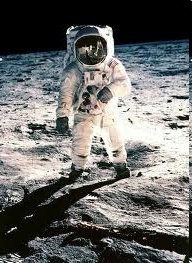 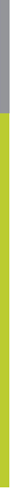 Girlanda, (2009)
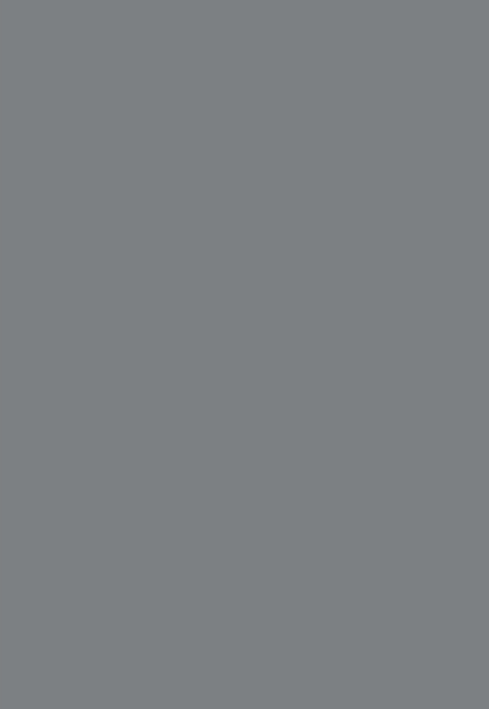 Χρησιμοποίησαν το λογισμικό Audacity που αποτελεί λογισμι-κό επεξεργασίας ήχου και το οποίο είναι ανοικτού κώδικα για να μετρήσουν την καθυστέρηση της ηχούς και στη συνέχεια χρησιμοποίησαν τα δε-δομένα  για να υπολο-γίσουν την απόσταση από τη Γη στη σελήνη.
Στην πραγματικότητα είναι μία εργασία ασαφής και με μεγάλη πιθανότητα λάθους…
κάτι που ο εκπαιδευ-τικός πρέπει να έχει κατά νου δεδομένου ότι εργάζεται με μα-θητές.
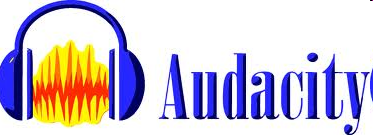 Ακούγεται εύκολο!
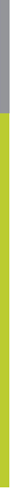 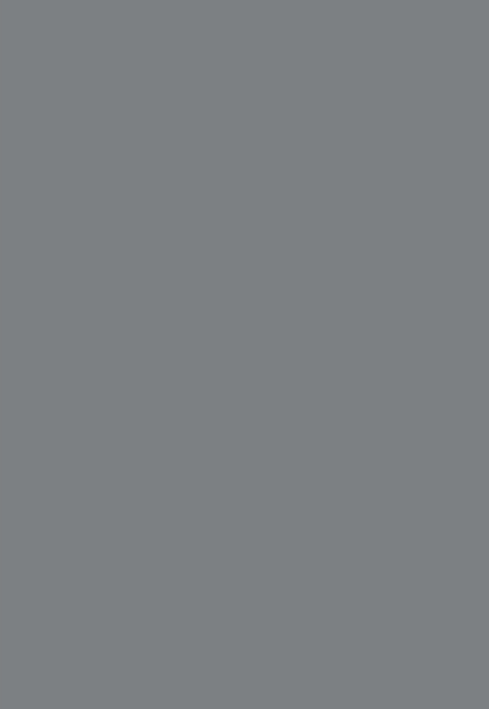 Διάλειμμα!!
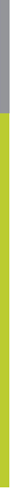 Παραμένετε μαζί μου;
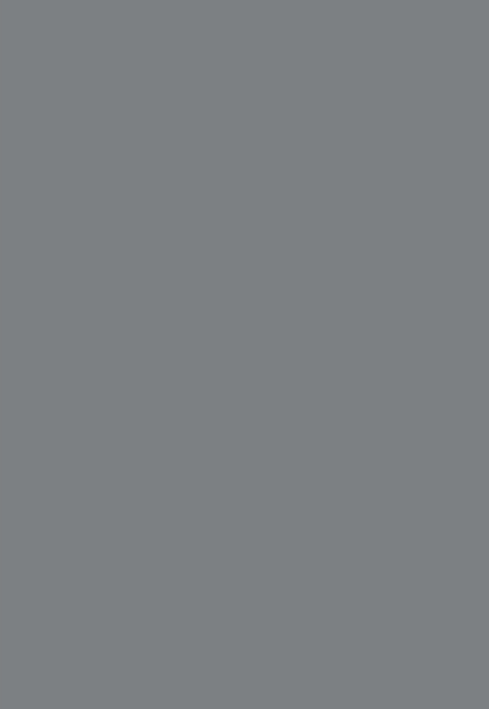 Ας ανακεφαλαιώσουμε
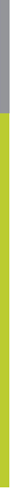 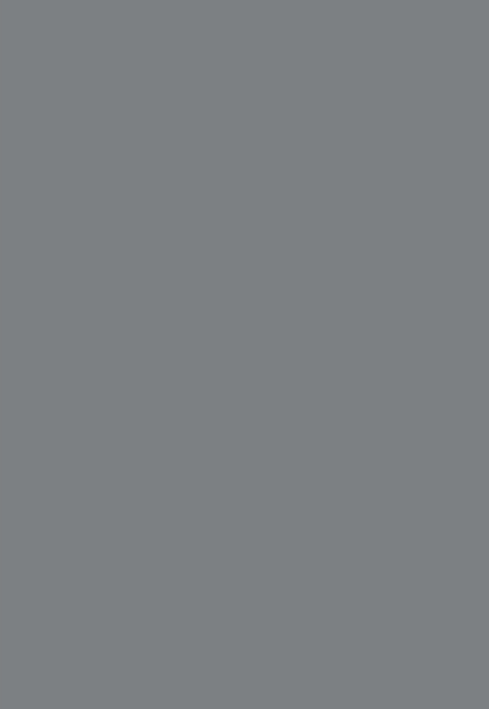 Σύγχρονο εκπαιδευτικό περιβάλλον
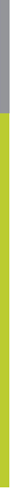 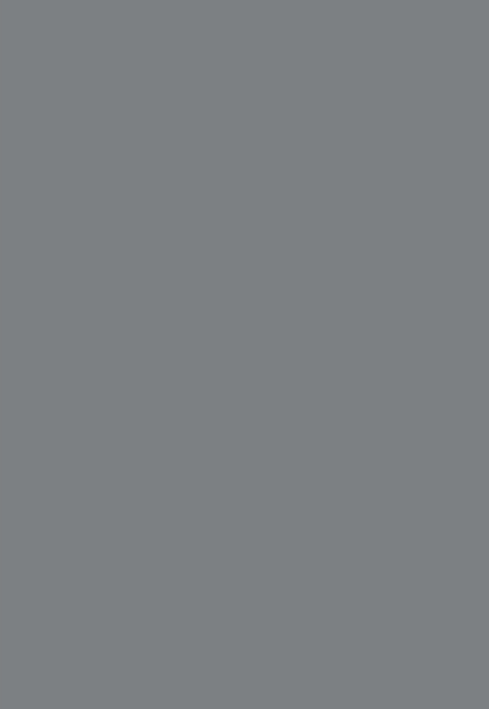 Παιδαγωγική
Pedagogy
Περιεχόμενο
Content
Wicked!
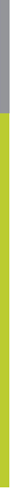 Τεχνολογία
Technology
Πλαίσιο
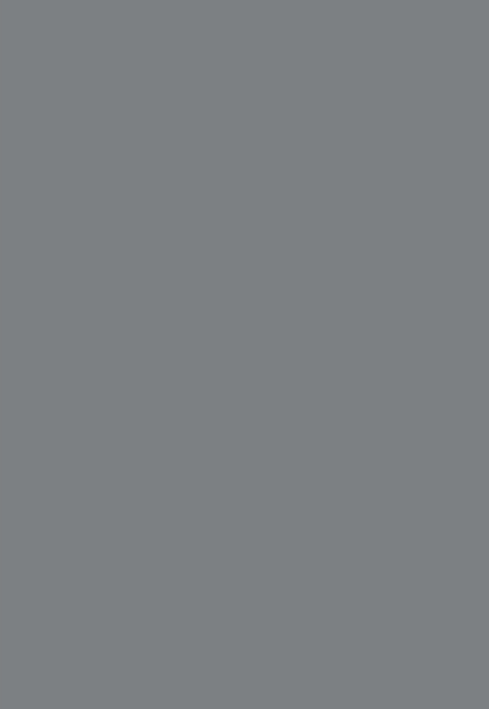 Οι παραδοσιακές μέθοδοι θεωρούνται ξεπερασμένες
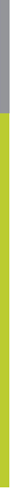 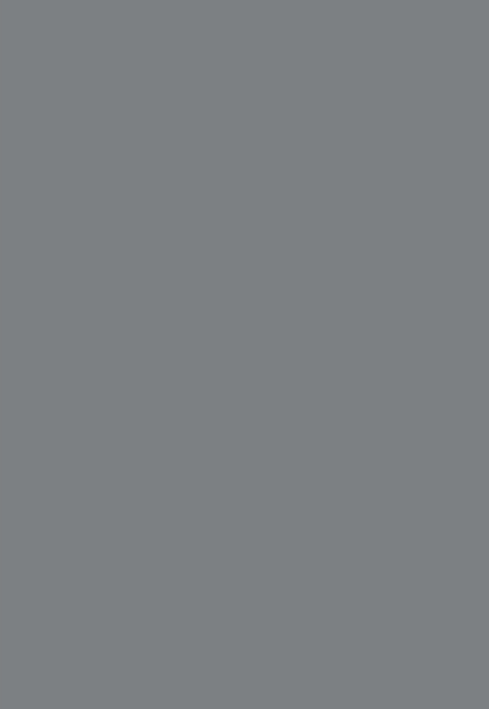 Βασιλική ατραπός επί της διδασκαλίας
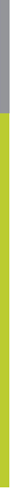 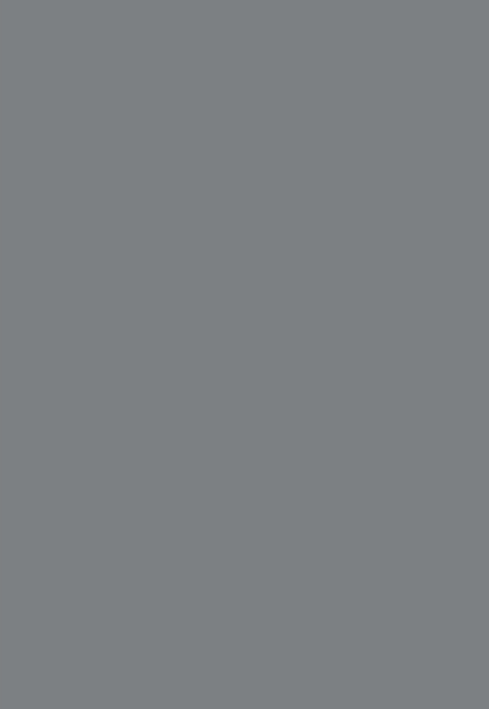 Η δημιουργικότητα αποτελεί λύση
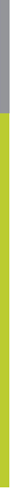 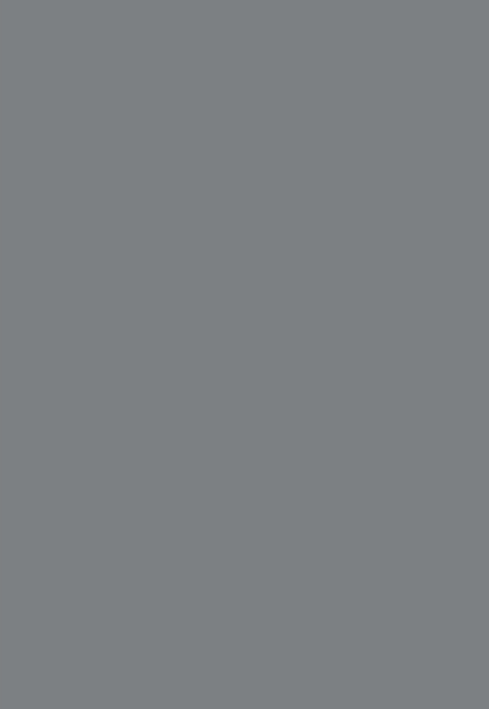 Μαγικά
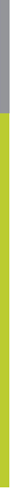 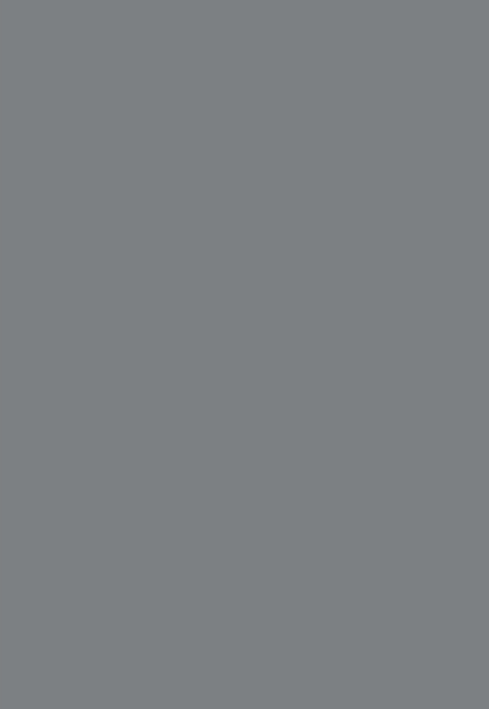 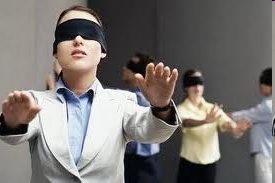 Τι μπορούμε να κάνουμε ως εκπαιδευτικοί;
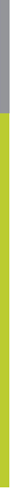 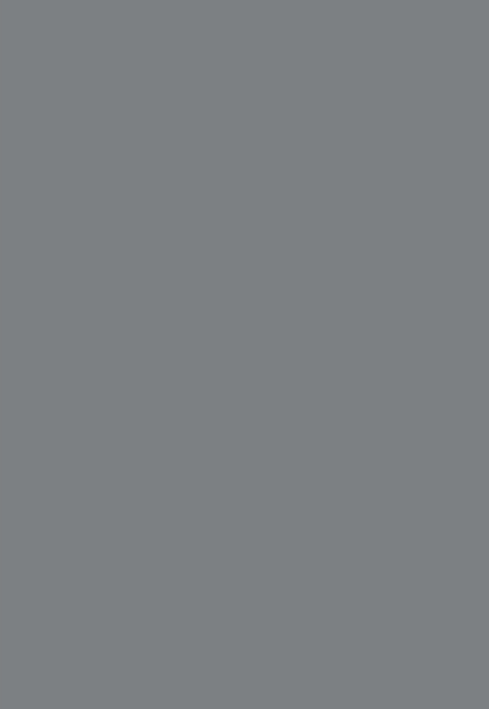 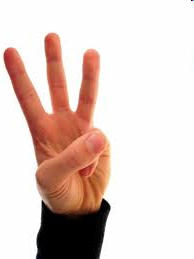 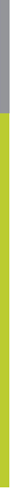 Οι εκπαιδευτικοί είναι οι σχεδιαστές
του Total 
PACKage!
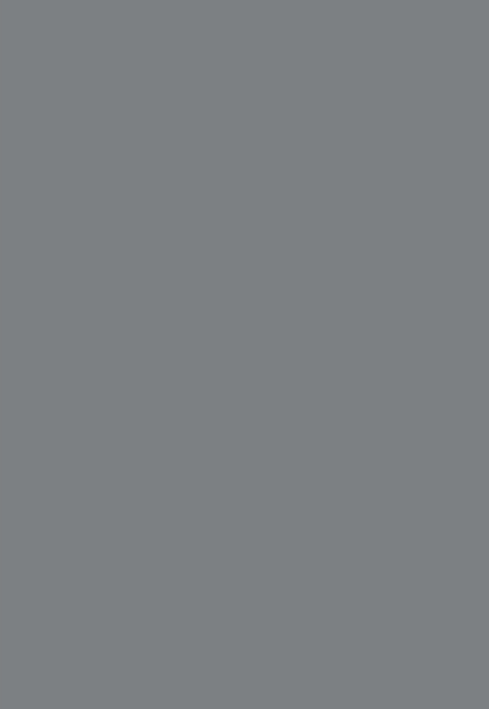 Τι σημαίνει 
Total PACKage;
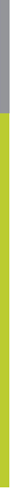 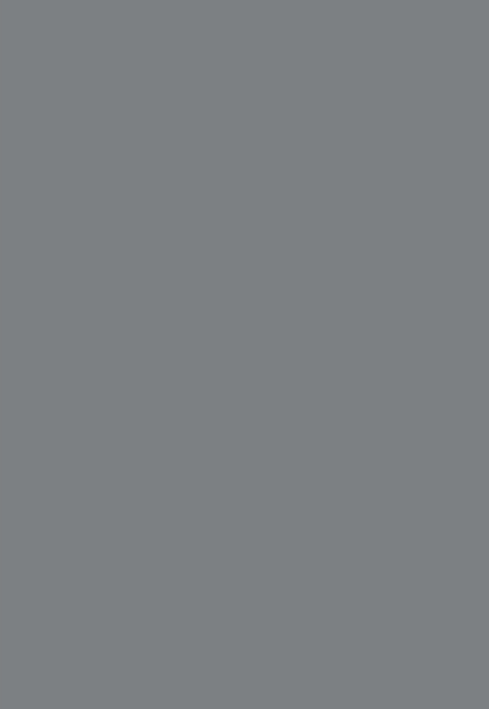 Παιδαγωγική
Pedagogy
Περιεχόμενο
Content
Παιδαγωγική
Pedagogy
Περιεχόμενο
Content
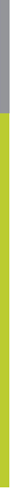 Τεχνολογία
Technology
Τεχνολογία
Technology
Πλαίσιο
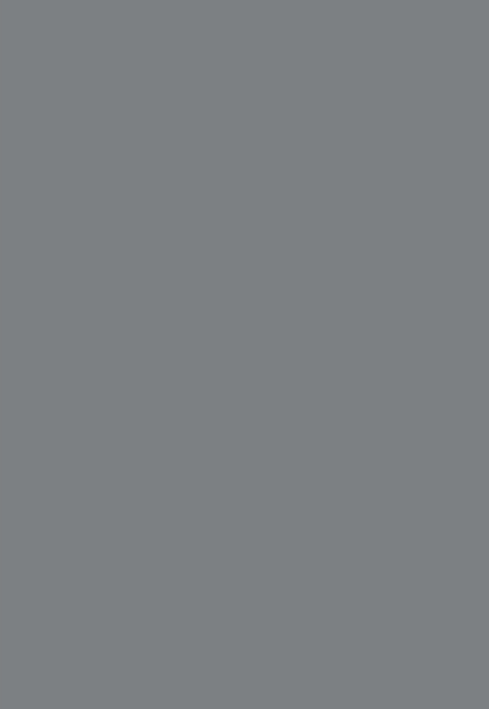 Τεχνολογική Παιδαγωγική Γνώση του Περιεχομένου

Technological Pedagogical Content
Knowledge
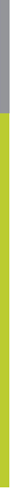 TPACK
Total PACKage
[Speaker Notes: Διάλειμμα για διαφημίσεις!!]
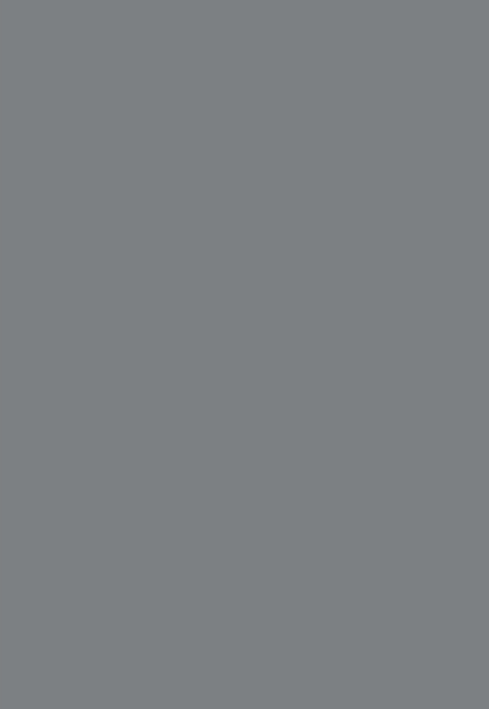 Χρήση 
της Τεχνολογίας
Ενσωμάτωση της Τεχνολογίας
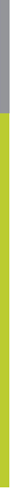 Αξιοποίηση της Τεχνολογίας με σκοπό την καινοτομία
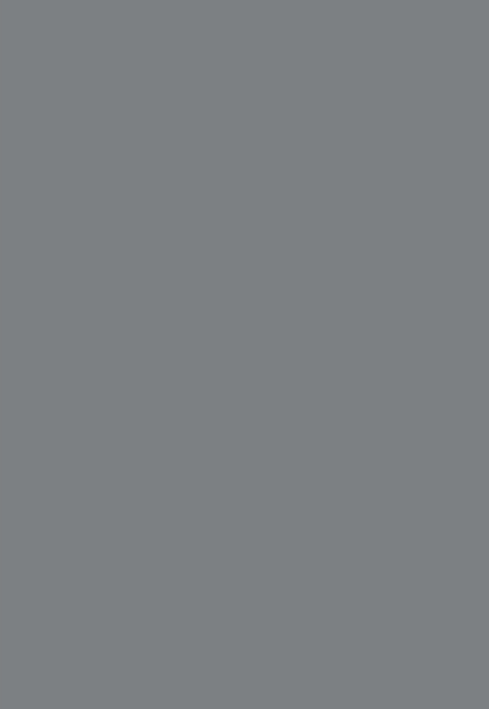 Να δούμε την ενσωμάτωση και την καινοτομία με την τεχνολογία ως ένα θετικό και συνάμα σημαντικό βήμα της επαγγελματικής μας ανάπτυξης
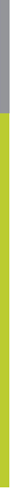 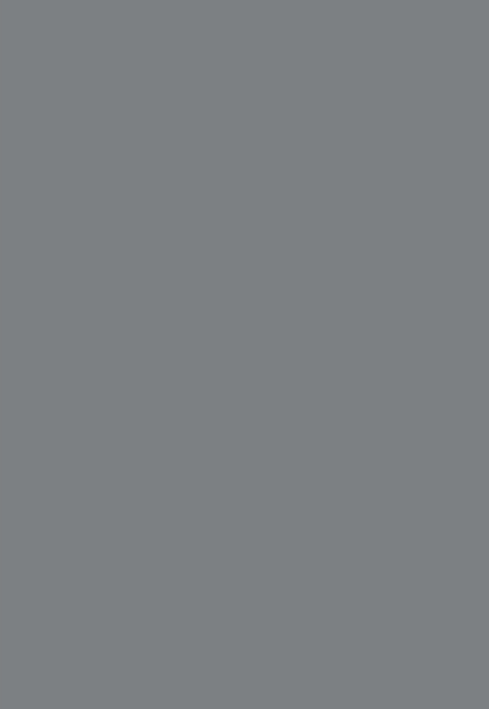 Επειδή ως εκπαιδευτικοί δεν ζούμε μέσα σε ένα κουτί, αλλά
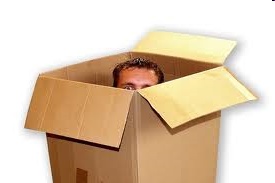 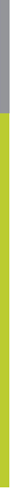 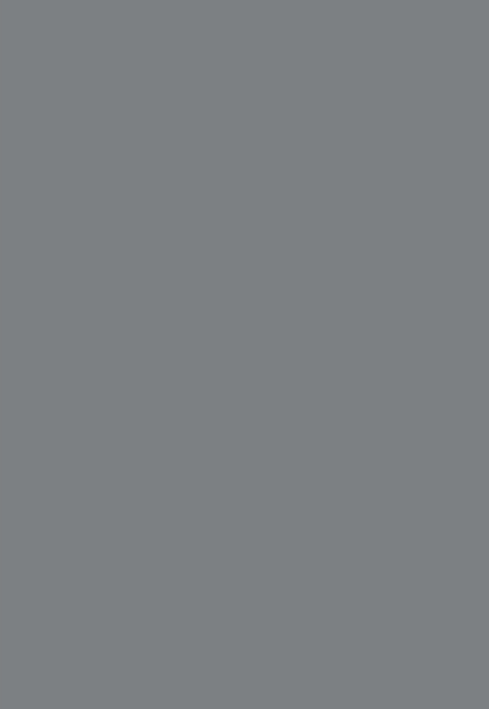 Σκέφτονται για την τεχνολογία
και την βλέπουν ως μέρος, ενί-σχυση των παι-δαγωγικών μεθόδων τους στη διδασκαλία του γνωστικού αντικειμένου.
Παιδαγωγική
Pedagogy
Περιεχόμενο
Content
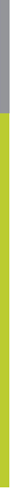 Τεχνολογία
Technology
Πλαίσιο
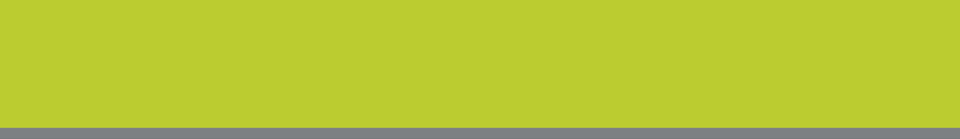 Αρχές Κονεκτιβισμού (I)
Ο κονεκτιβισμός χαρακτηρίζεται από 9 αρχές:

Η μάθηση και η γνώση απαιτούν ποικιλία απόψεων. Ο μαθητής έχει τη δυνατότητα να συνθέσει τη δική του πορεία μάθησης.
Η μάθηση είναι μια διαδικασία δημιουργίας δικτύου εξειδικευμένων κόμβων ή πηγών πληροφορίας.
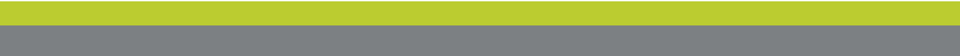 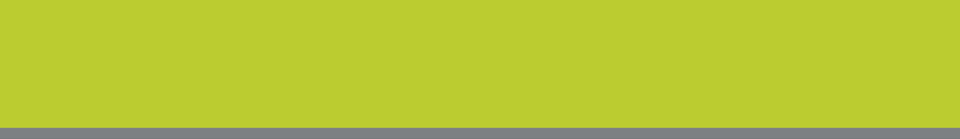 Αρχές Κονεκτιβισμού (II)
Η γνώση παραμένει στα δίκτυα. Τα δίκτυα μάθησης μπορούν να θεωρηθούν ως δομές που δημιουργούμε προκειμένου να μαθαίνουμε, να παραμένουμε ενημερωμένοι και να αποκτούμε συνεχώς νέες εμπειρίες και γνώσεις. Τα δίκτυα μάθησης μπορεί να είναι εσωτερικά, νευρωνικά δίκτυα όπου η γνώση είναι κατανεμημένη εντός του εγκεφάλου του ατόμου, ή εξωτερικά, δίκτυα τα οποία δημιουργούμε μαθαίνοντας και ενσωματώνοντας τον κόσμο γύρω μας (Siemens, 2006). Ένα εξωτερικό δίκτυο αποτελεί επέκταση του εσωτερικού (νευρωνικού) δικτύου ενός ατόμου.
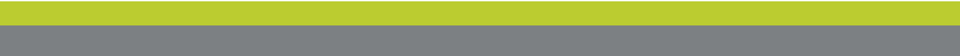 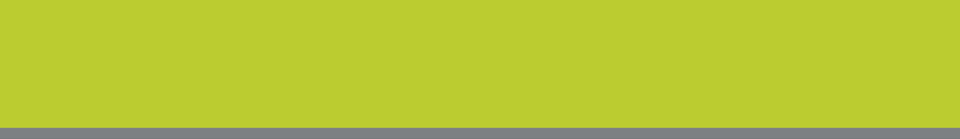 Αρχές Κονεκτιβισμού (III)
Η γνώση μπορεί να βρίσκεται σε μη ανθρώπινες συσκευές και η μάθηση ενεργοποιείται και διευκολύνεται από την τεχνολογία. Η γνώση μπορεί να βρίσκεται σε ανθρώπους οργανώσεις, βιβλιοθήκες, ιστοχώρους, βιβλία, περιοδικά, βάσεις δεδομένων ή οποιαδήποτε άλλη πηγή πληροφοριών.
Η ικανότητα να μάθουμε περισσότερα είναι πιο κρίσιμη από το τι είναι τώρα γνωστό.
Το να μαθαίνουμε και να γνωρίζουμε είναι διαρκείς σε εξέλιξη διαδικασίες.
Η ικανότητα να βλέπει κανείς τις συνδέσεις, να αναγνωρίζει πρότυπα και νοήματα στις ιδέες και στις αντιλήψεις είναι κρίσιμη για την μάθηση.
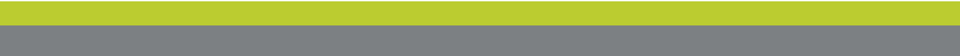 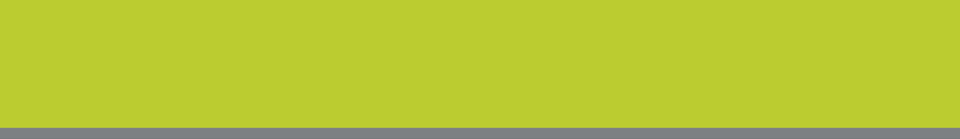 Αρχές Κονεκτιβισμού (IV)
Η ικανότητα να βλέπει κανείς τις συνδέσεις, να αναγνωρίζει πρότυπα και νοήματα στις ιδέες και στις αντιλήψεις είναι κρίσιμη για την μάθηση.
Η ακριβής και επίκαιρη γνώση αποτελεί βασικό στόχο όλων των κονεκτιβιστικών μαθησιακών δραστηριοτήτων.
Η λήψη απόφασης είναι από μόνη της μια διαδικασία μάθησης. Η επιλογή του τι να κάνει κανείς και το νόημα των εισερχόμενων πληροφοριών επηρεάζεται από μια πραγματικότητα που αλλάζει. Ενώ υπάρχει μια σωστή απάντηση τώρα, μπορεί να είναι λανθασμένη στο μέλλον λόγω αλλαγών στο είδος των πληροφοριών που επηρεάζουν τις αποφάσεις.
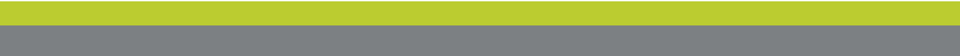 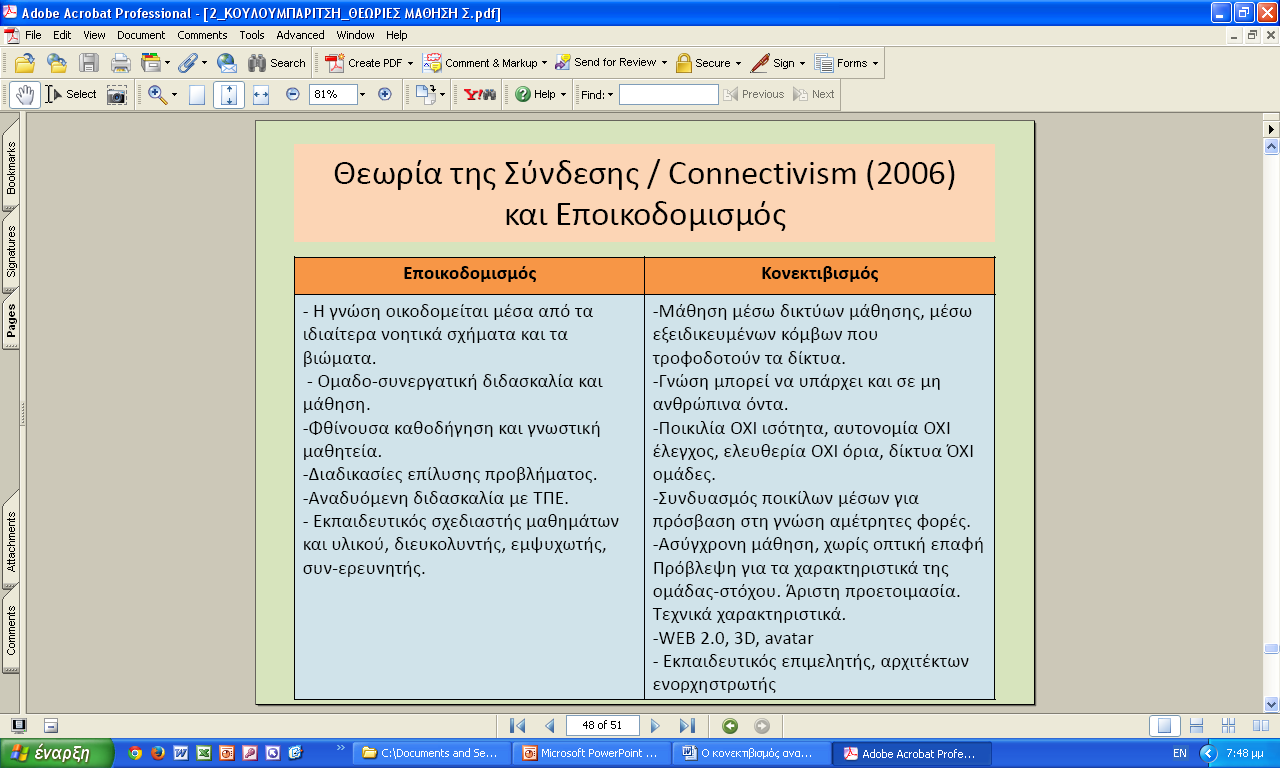 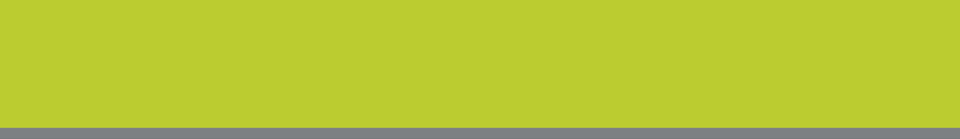 Είτε χρησιμοποιούμε τον  blackboard (τον πίνακα)
είτε χρησιμοποιούμε το 
Blackboard.com 
(την πλατφόρμα διαχείρισης μαθήματος)
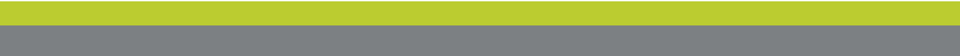 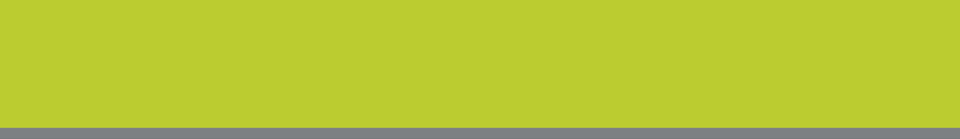 Παιδαγωγική
Pedagogy
Περιεχόμενο
Content
Τεχνολογία
Technology
Πλαίσιο
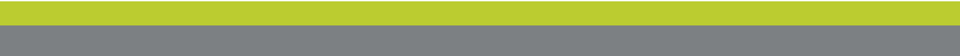 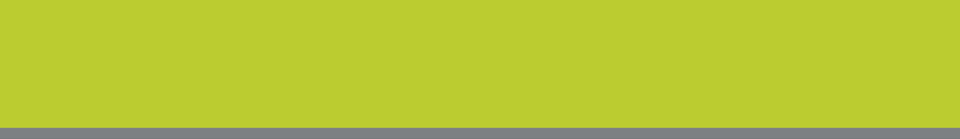 Πάντα σε αυτή την τομή ζούσαμε και πάντα σε αυτήν την τομή θα ζούμε.
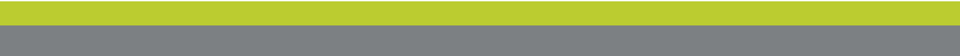 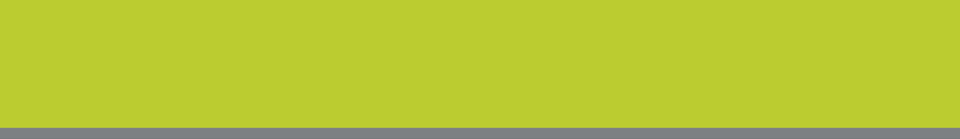 …και για να πετύχουμε
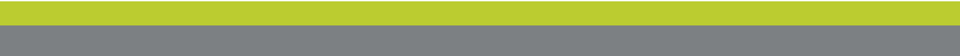 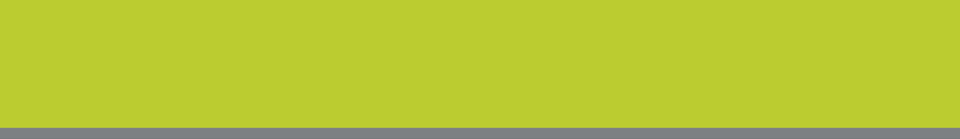 πρέπει να «παίξουμε»
με το TPACK
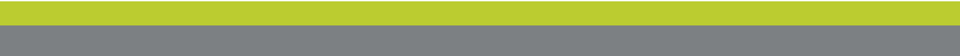